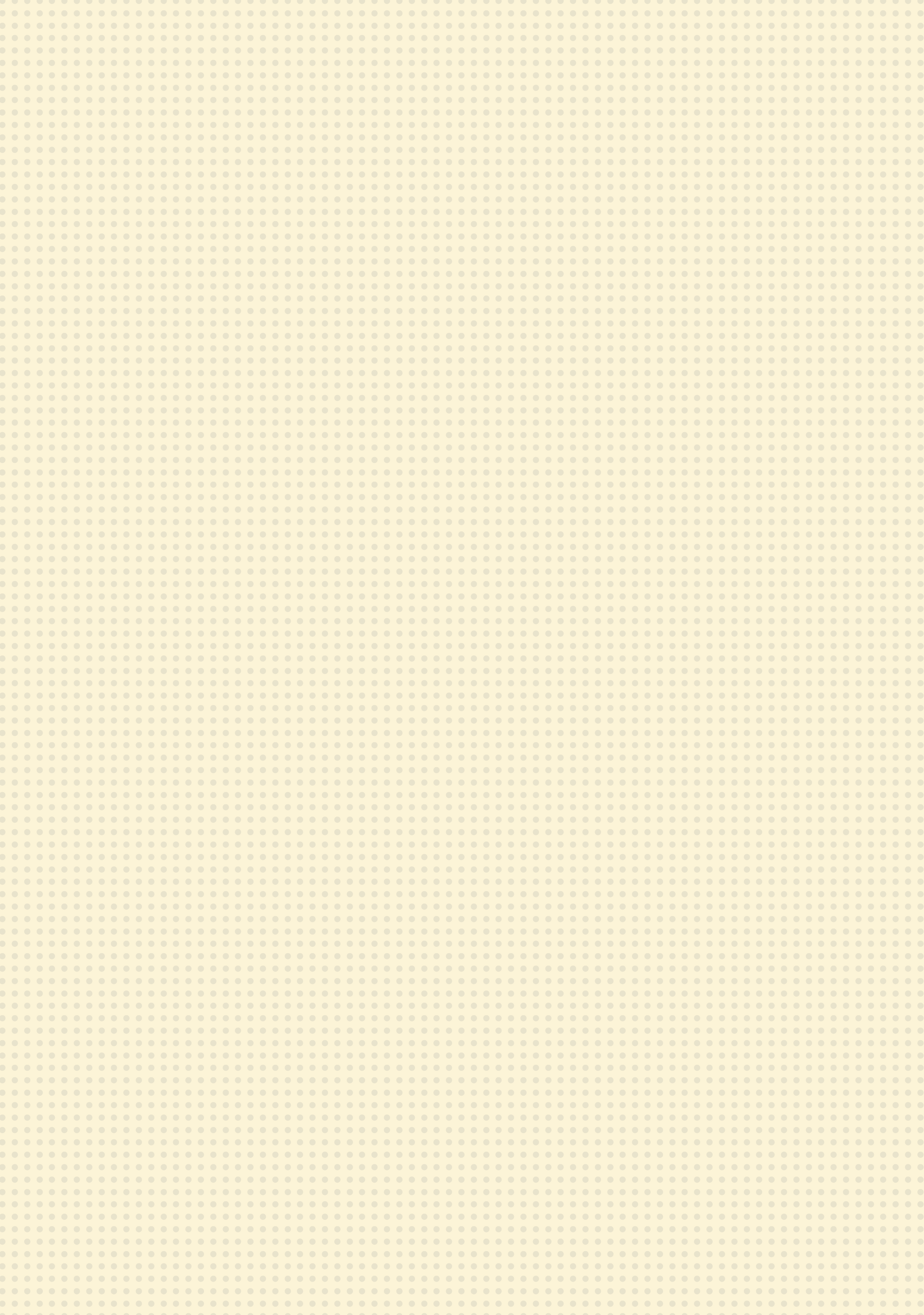 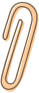 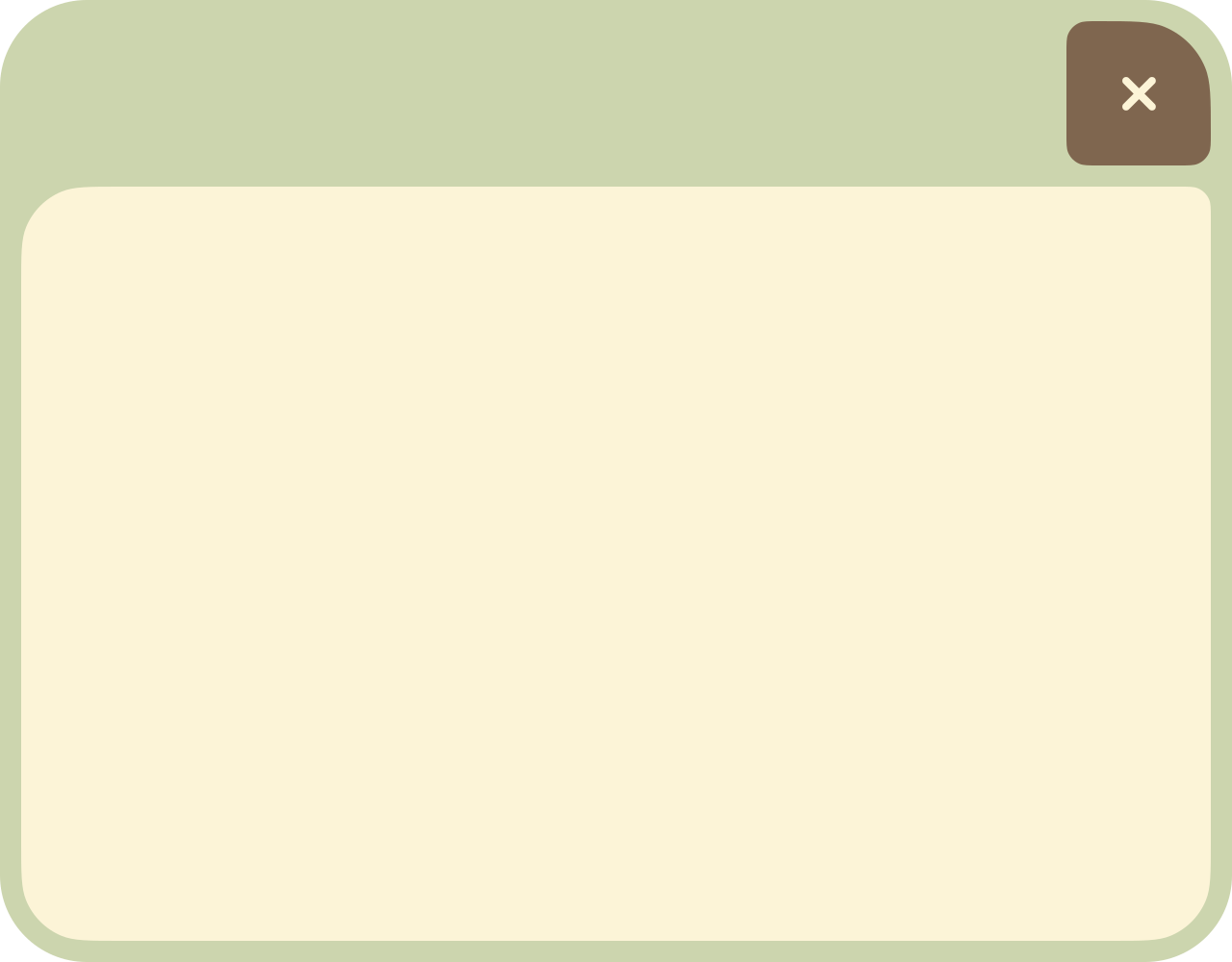 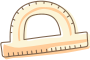 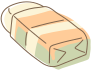 CHÀO MỪNG CÁC EM ĐẾN VỚI TIẾT HỌC NGÀY HÔM NAY!
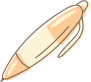 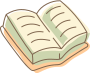 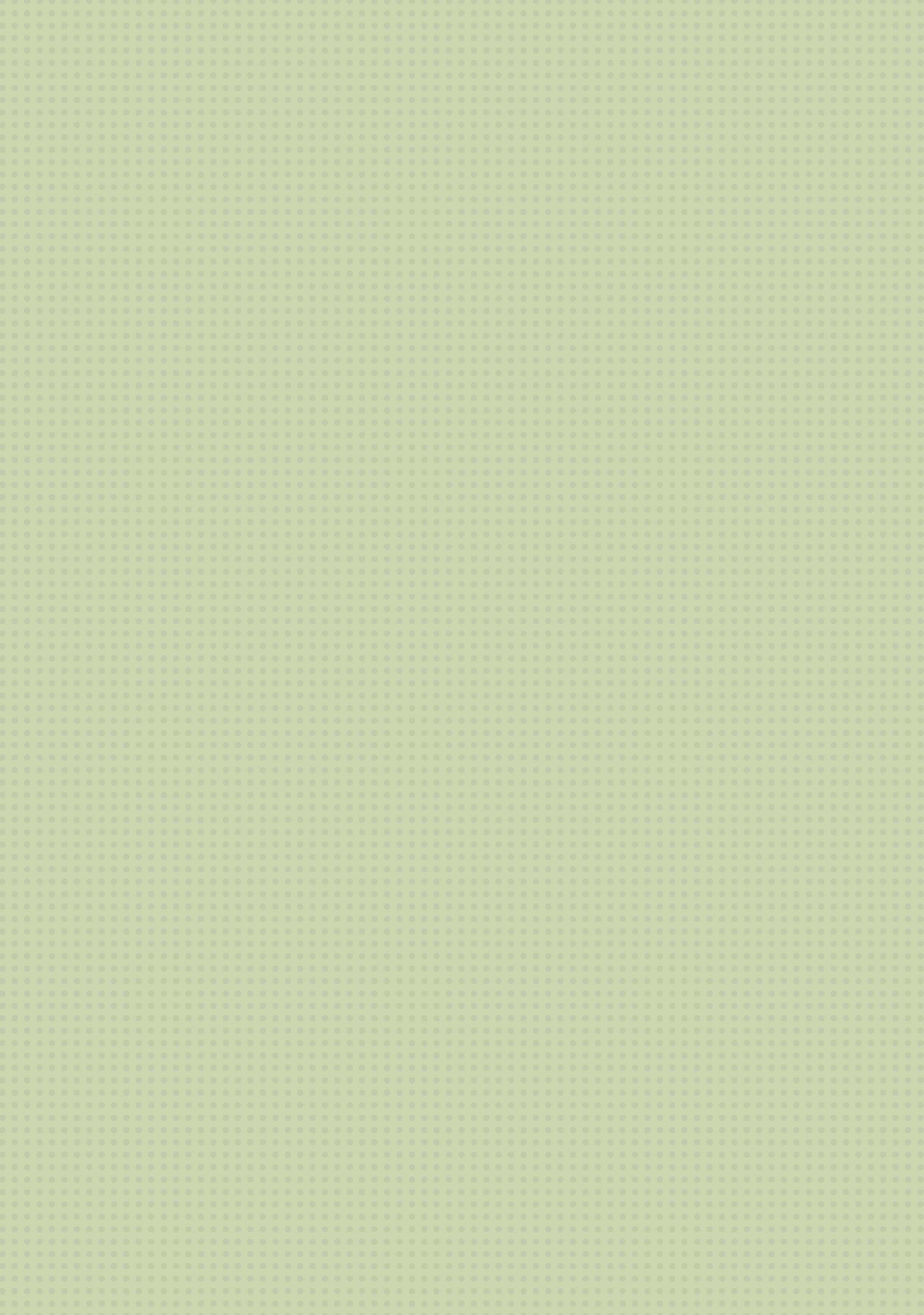 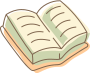 KHỞI ĐỘNG
Trong thực tiễn, ta thường gặp nhiều đồ dùng, vật thể gợi nên hình ảnh hình lăng trụ, hình hộp. Chẳng hạn: Khung lịch để bàn (Hình 68); Tháp đôi Puerta de Europa ở Madrid, Tây Ban Nha (Hình 69), …
Hình lăng trụ và hình hộp là hình như thế nào?
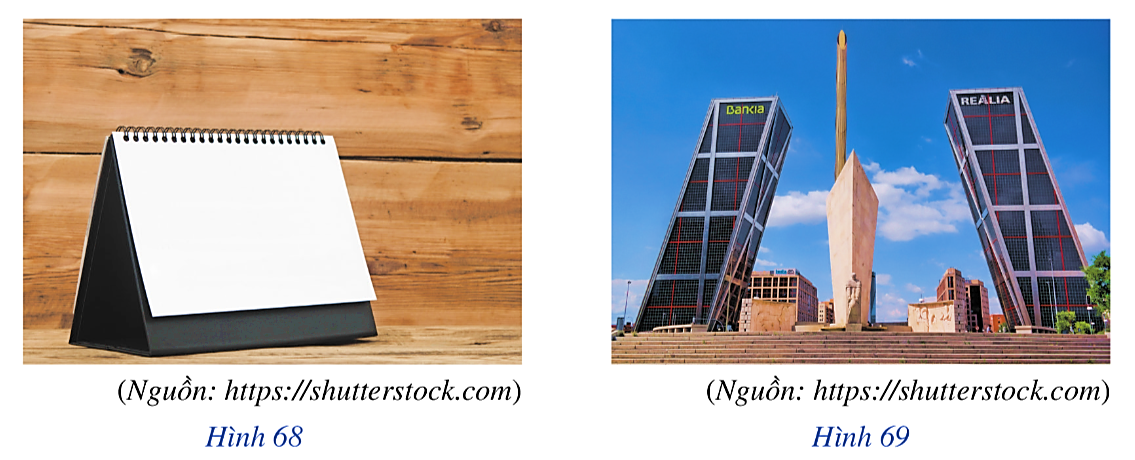 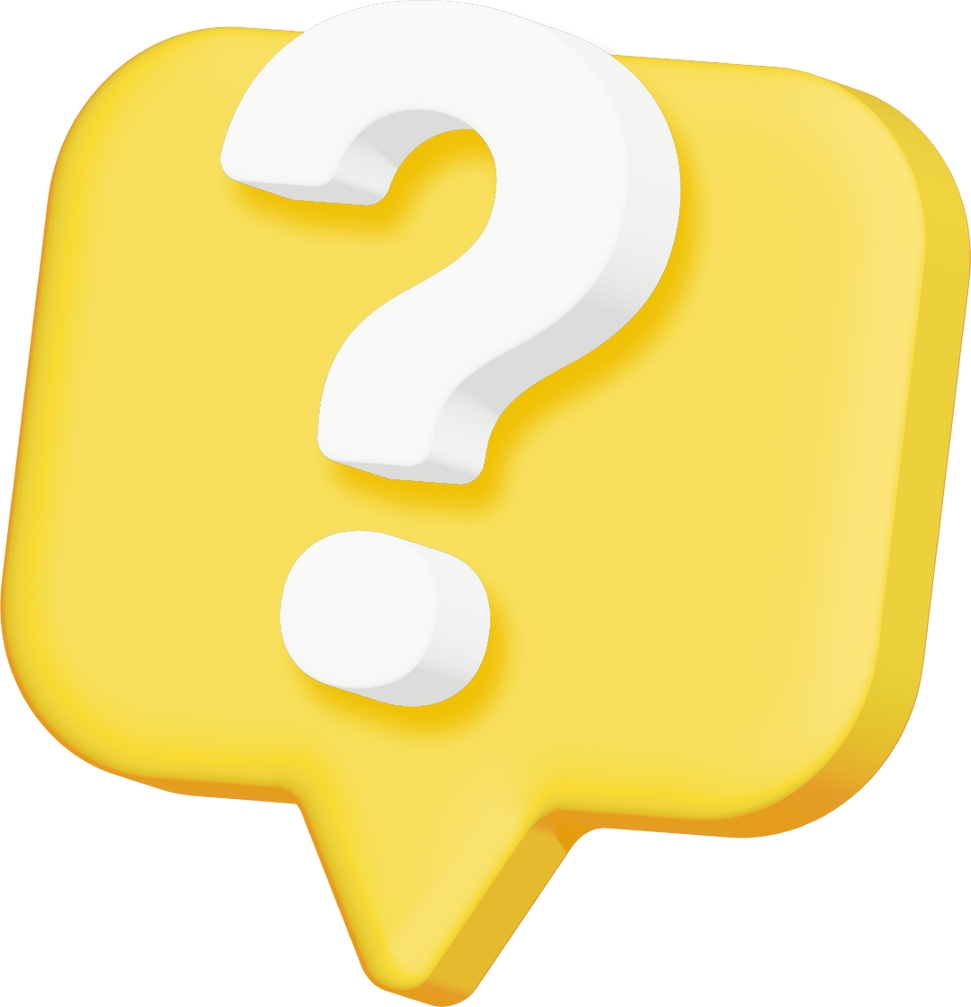 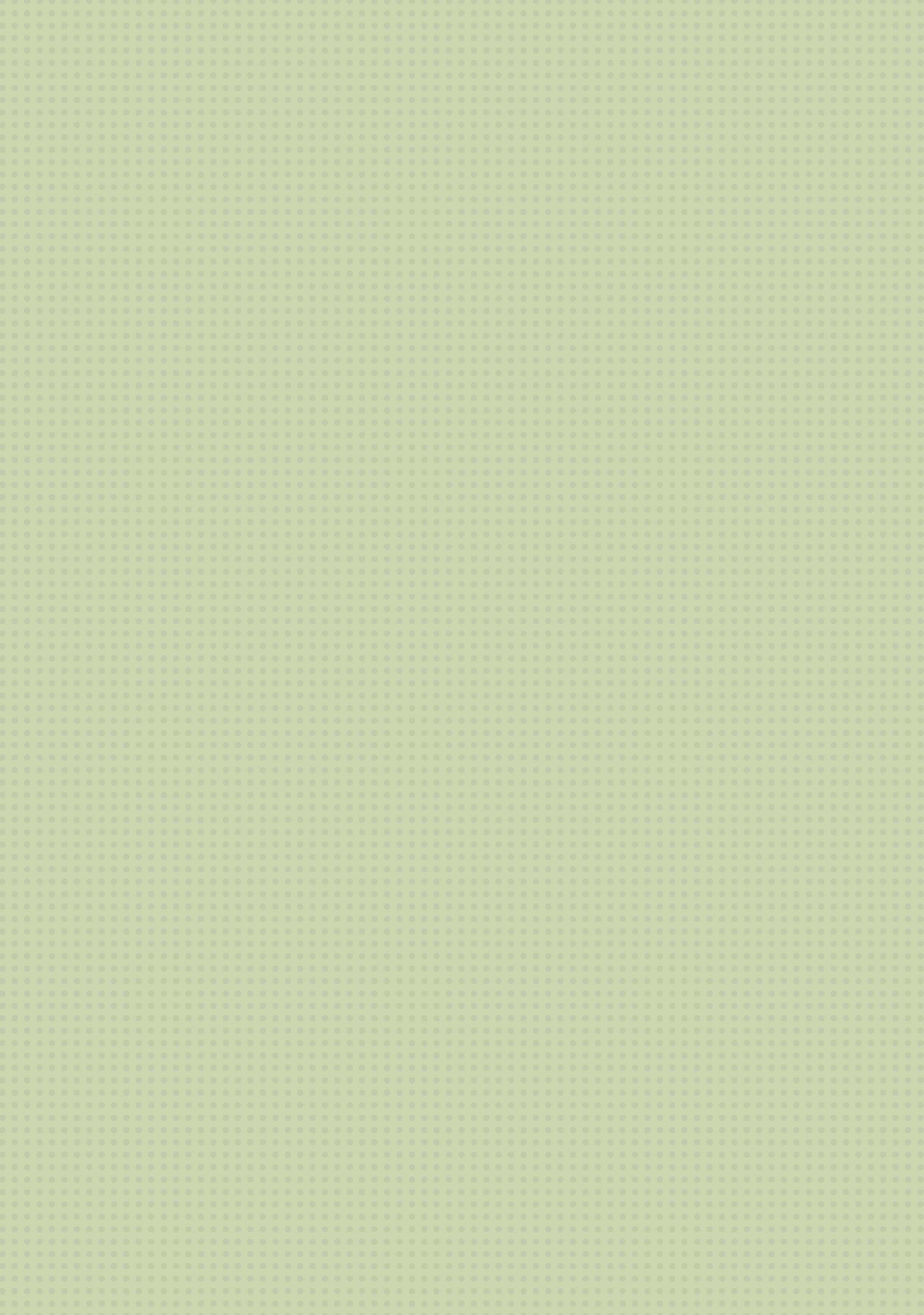 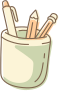 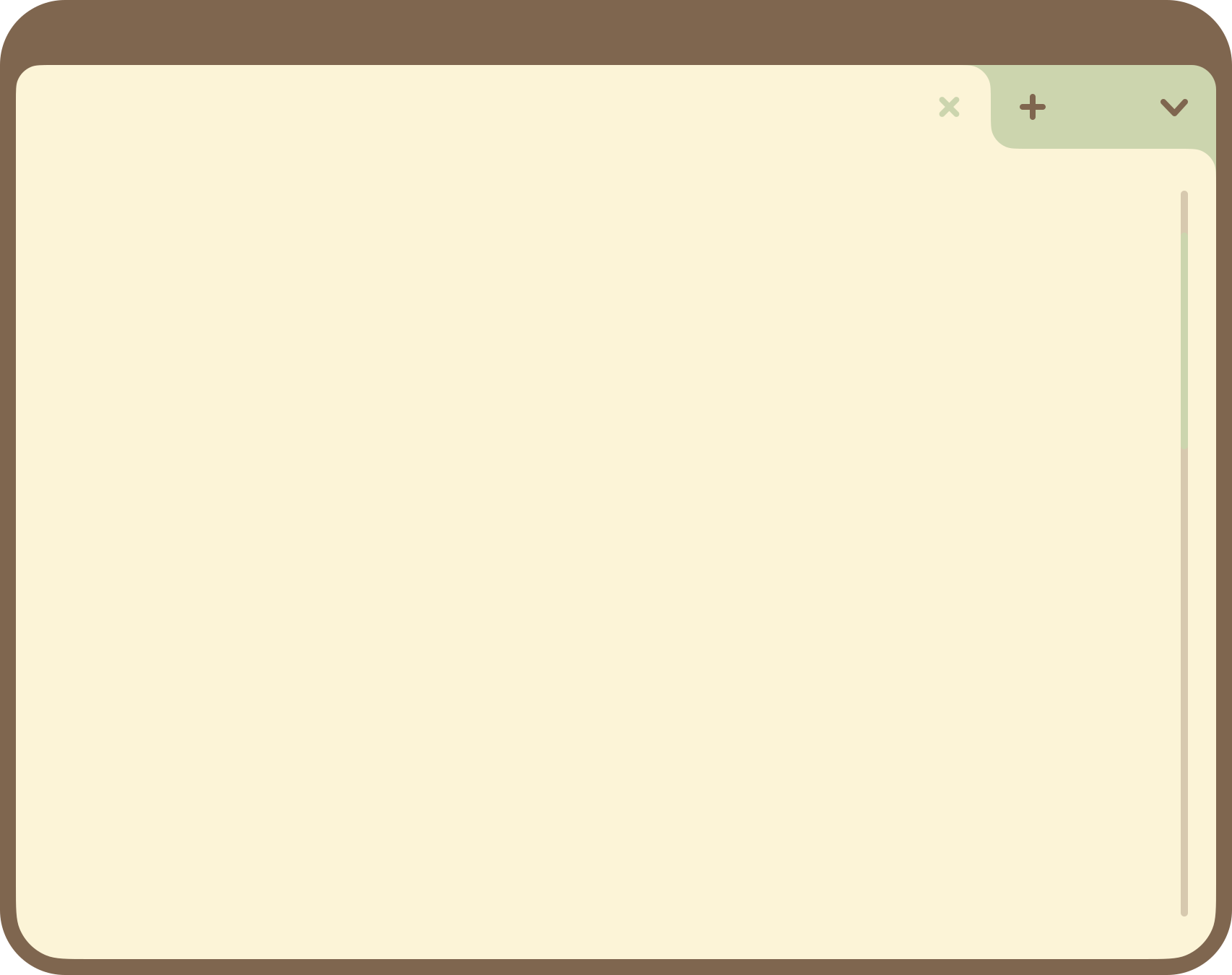 CHƯƠNG IV. ĐƯỜNG THẲNG VÀ MẶT PHẲNG TRONG KHÔNG GIAN. QUAN HỆ SONG SONG.
BÀI 5. HÌNH LĂNG TRỤ VÀ HÌNH HỘP
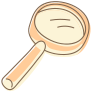 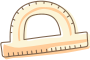 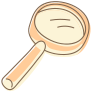 NỘI DUNG BÀI HỌC
I
II
HÌNH LĂNG TRỤ
HÌNH HỘP
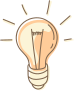 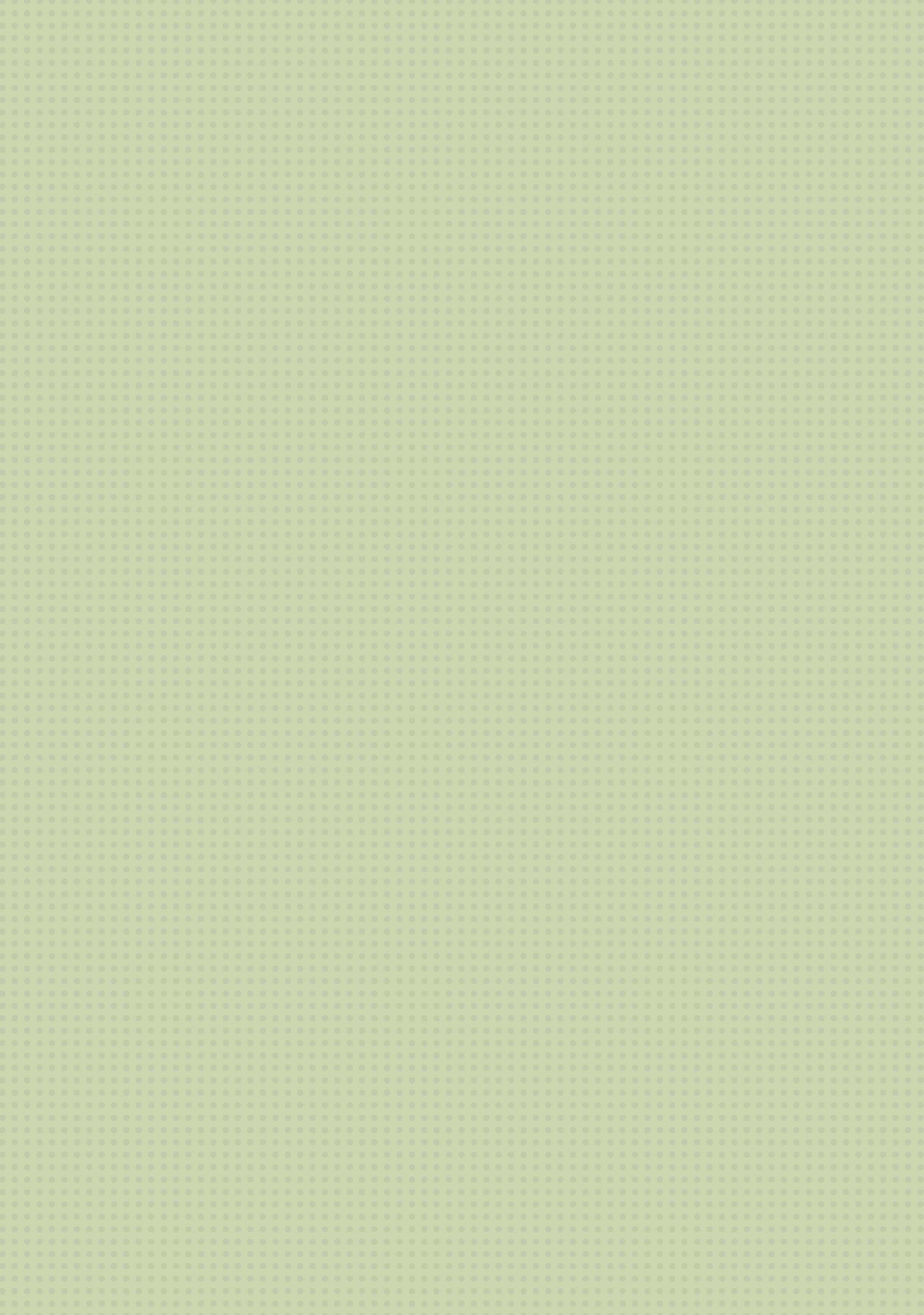 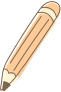 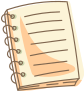 HÌNH LĂNG TRỤ
I
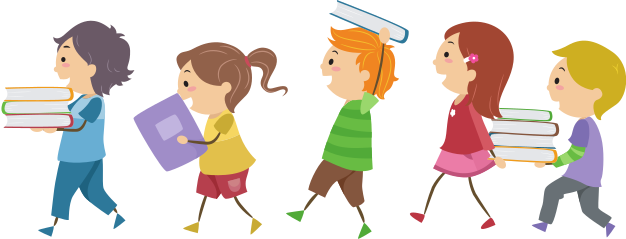 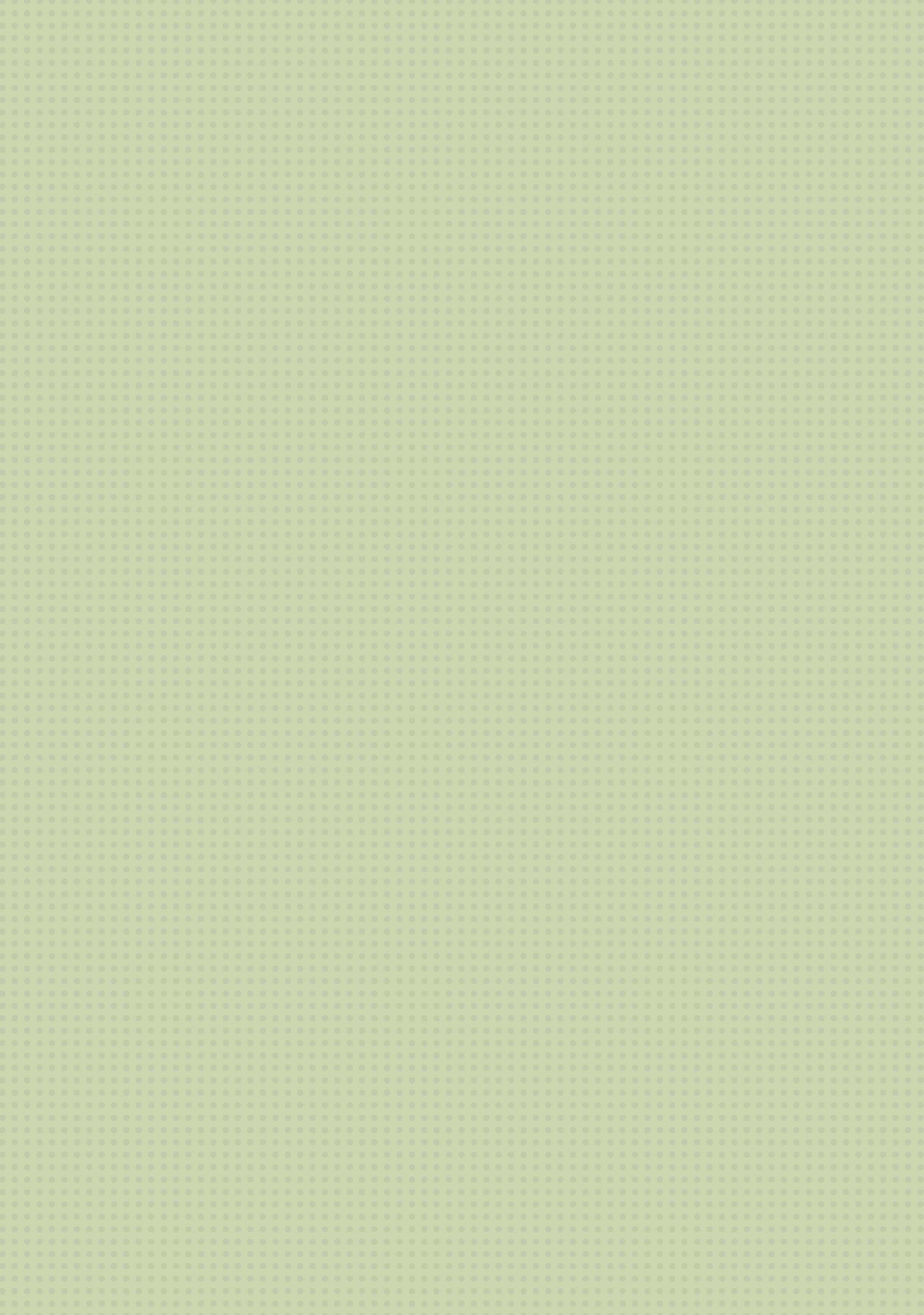 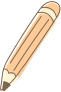 1. Định nghĩa
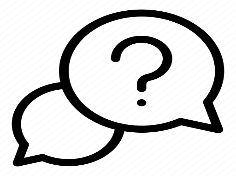 HĐ1:
Cho hai mặt phẳng song song (P) và (P’). Trong mặt phẳng (P), cho đa giác A1A2….An. Qua các đỉnh A1, A2, ..., An vẽ các đường thẳng song song với
nhau và cắt mặt phẳng (P’) lần lượt tại A1’, A2­’, ..., An’ (Hình 70 minh hoạ cho trường hợp n = 5).
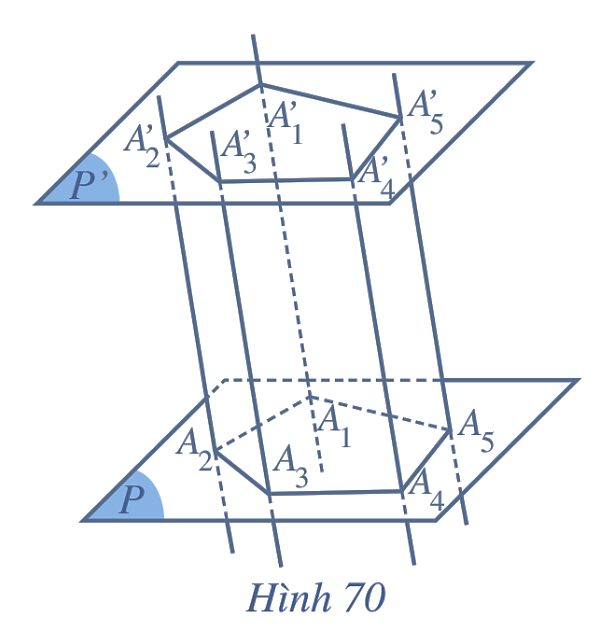 a) Các tứ giác A1A2A2’A1’, A2A3A3’A2’, …, AnA1A1’An’ là những hình gì?
b) Các cạnh tương ứng của hai đa giác A1A2…An và A1’A2’…An’ có đặc điểm gì?
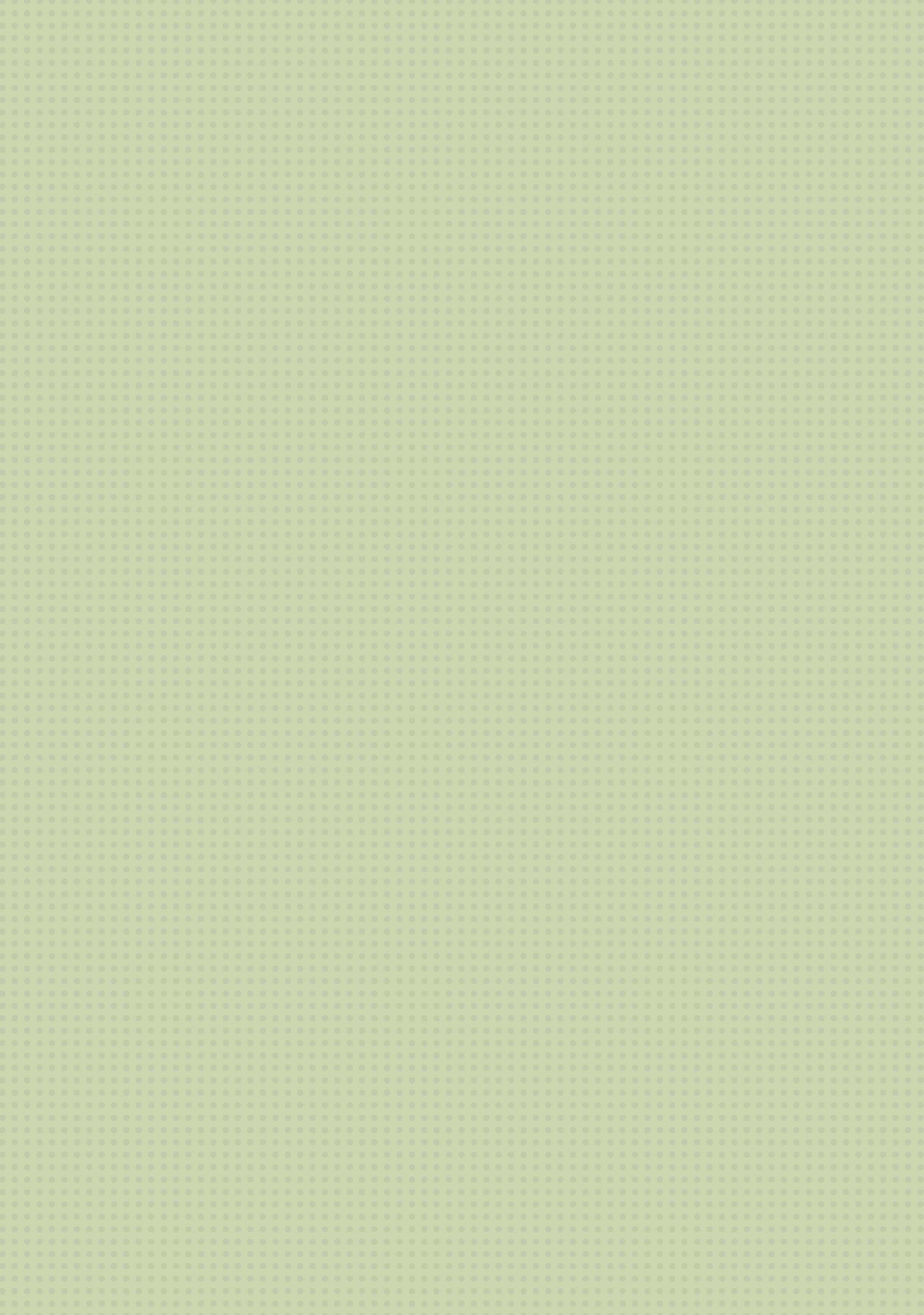 Giải:
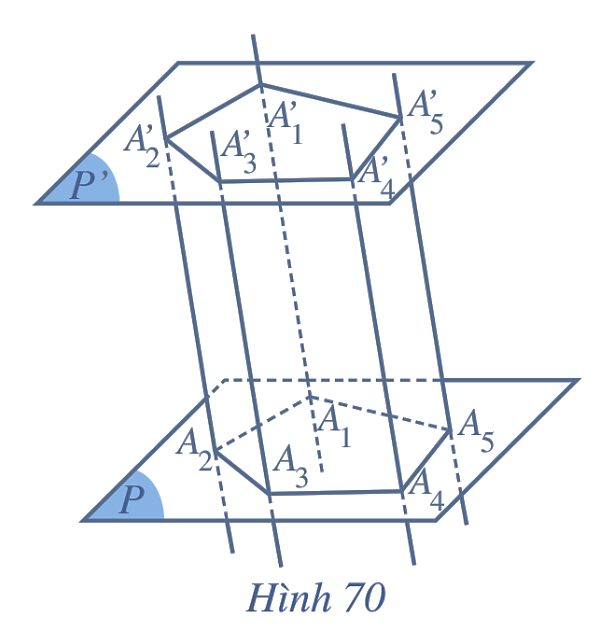 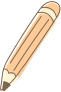 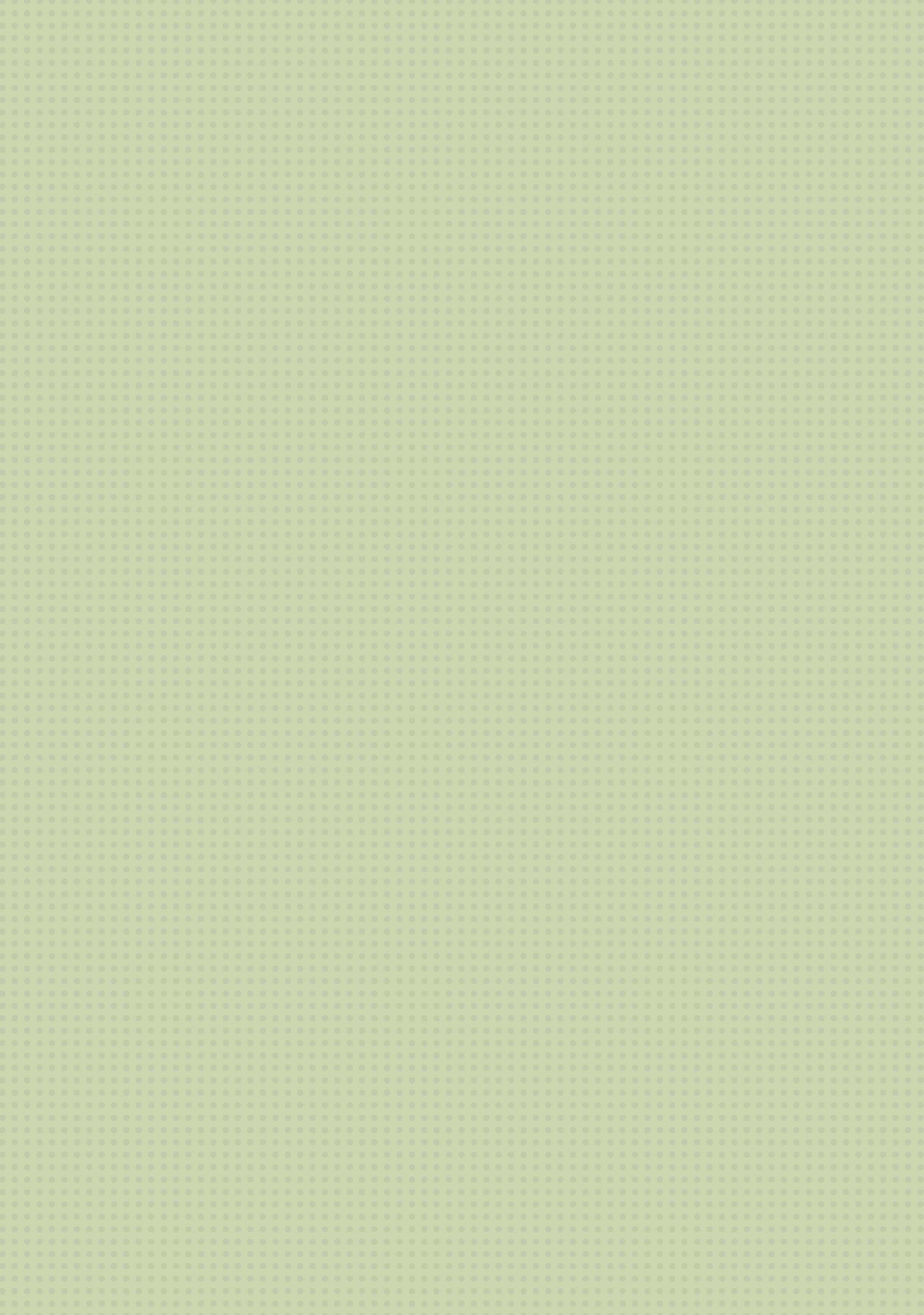 Giải:
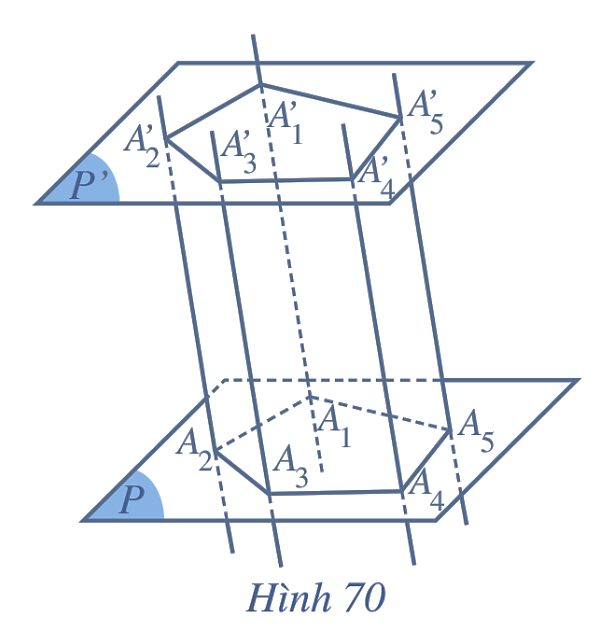 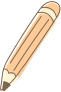 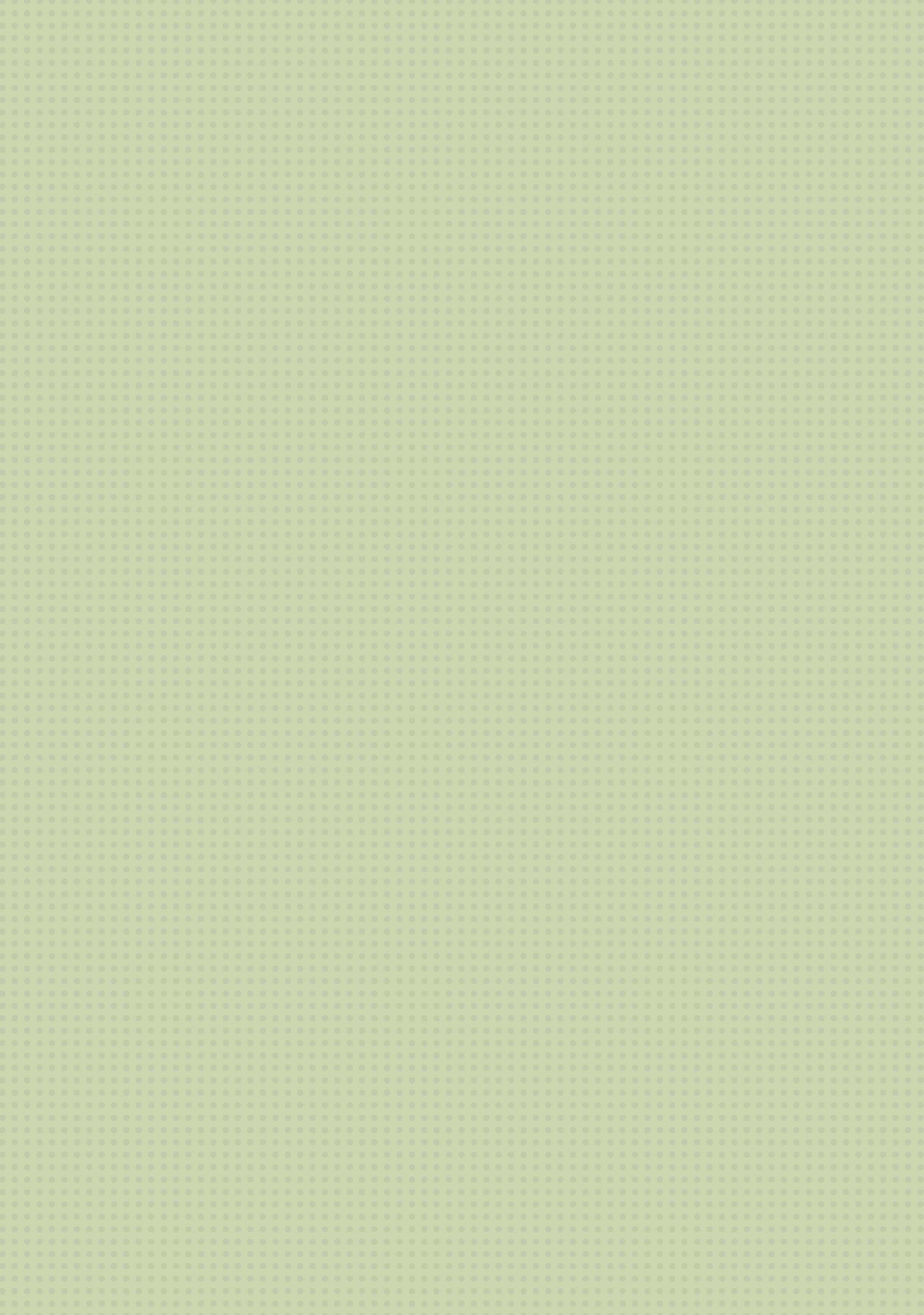 ĐỊNH NGHĨA
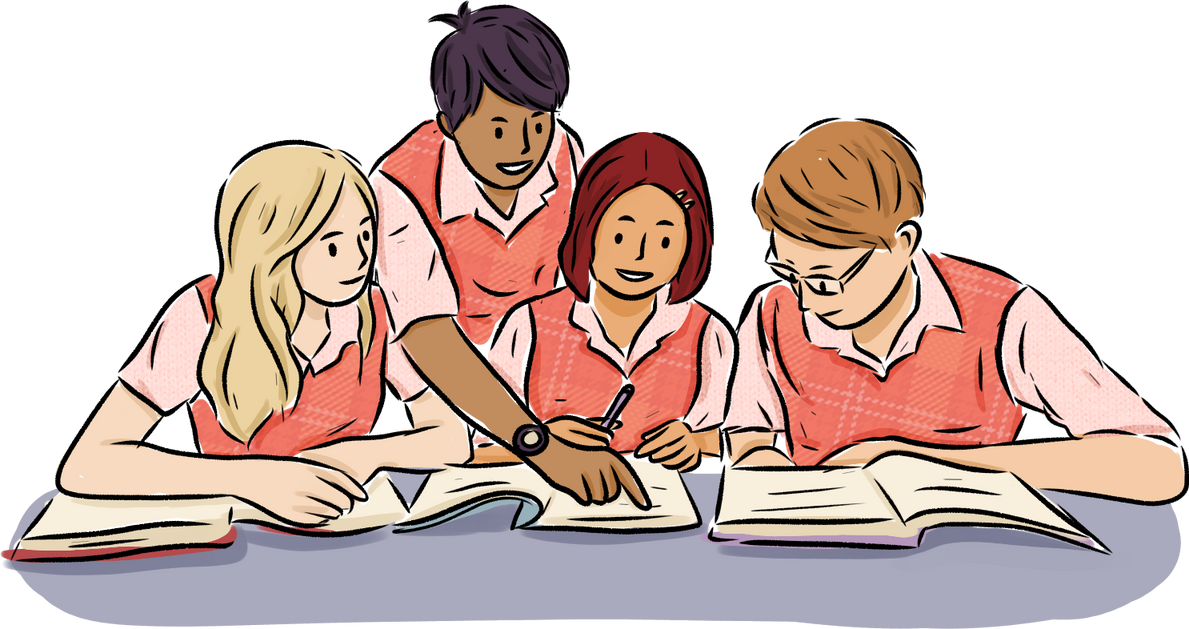 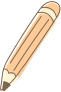 CHÚ Ý
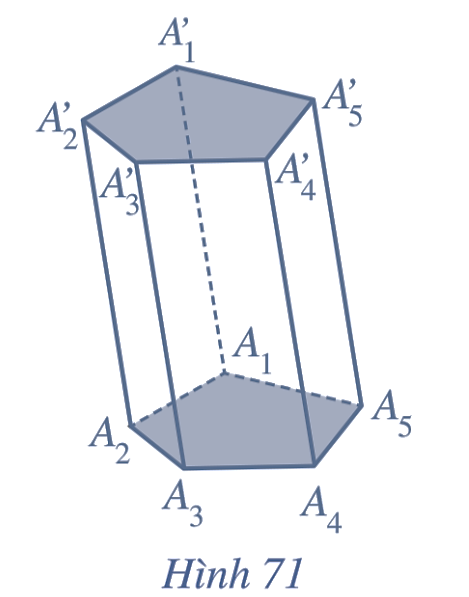 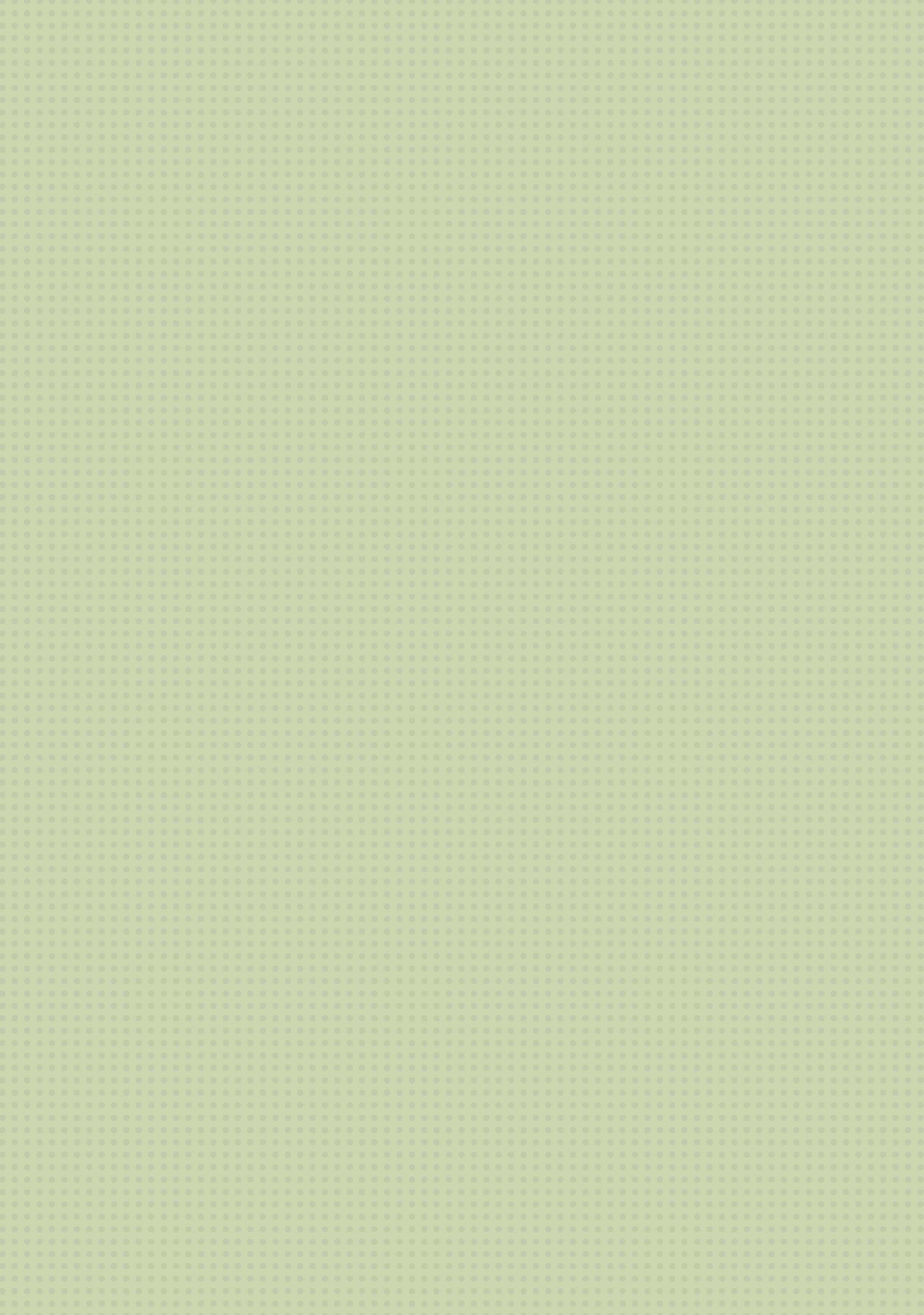 2. Tính chất
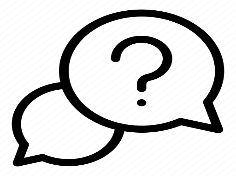 HĐ2:
Từ định nghĩa hình lăng trụ, nhận xét đặc điểm các mặt bên, cạnh bên và hai mặt đáy của hình lăng trụ.
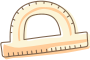 Trả lời:
Từ định nghĩa hình lăng trụ, ta có các nhận xét sau:
Các cạnh bên của hình lăng trụ song song và bằng nhau.
Các mặt bên của hình lăng trụ là các hình bình hành.
Hai mặt đáy của hình lăng trụ là hai đa giác có các cạnh tương ứng song song và bằng nhau.
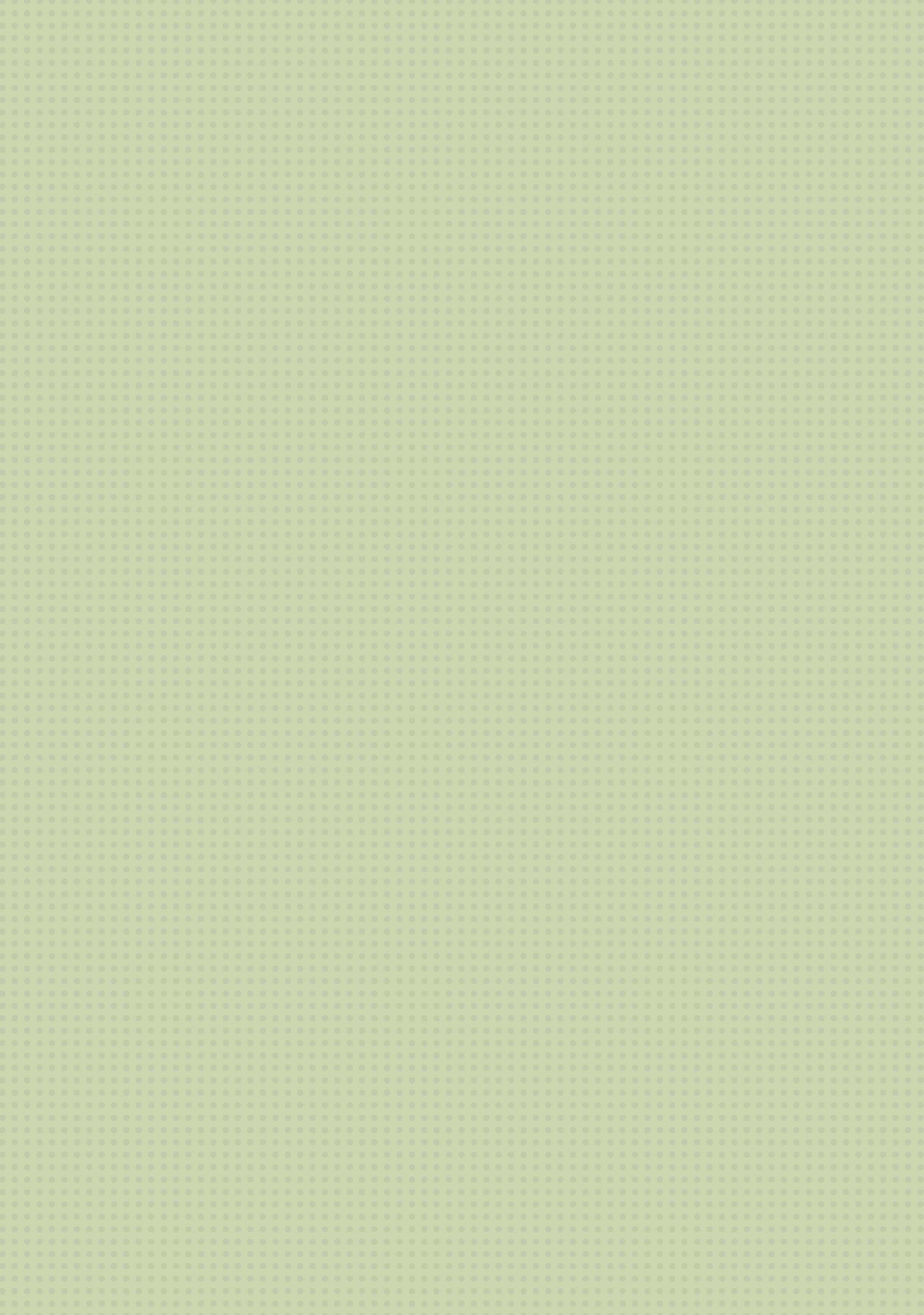 KẾT LUẬN
Các cạnh bên của hình lăng trụ song song và bằng nhau.
Các mặt bên của hình lăng trụ là các hình bình hành.
Hai mặt đáy của hình lăng trụ là hai đa giác có các cạnh tương ứng song song và bằng nhau.
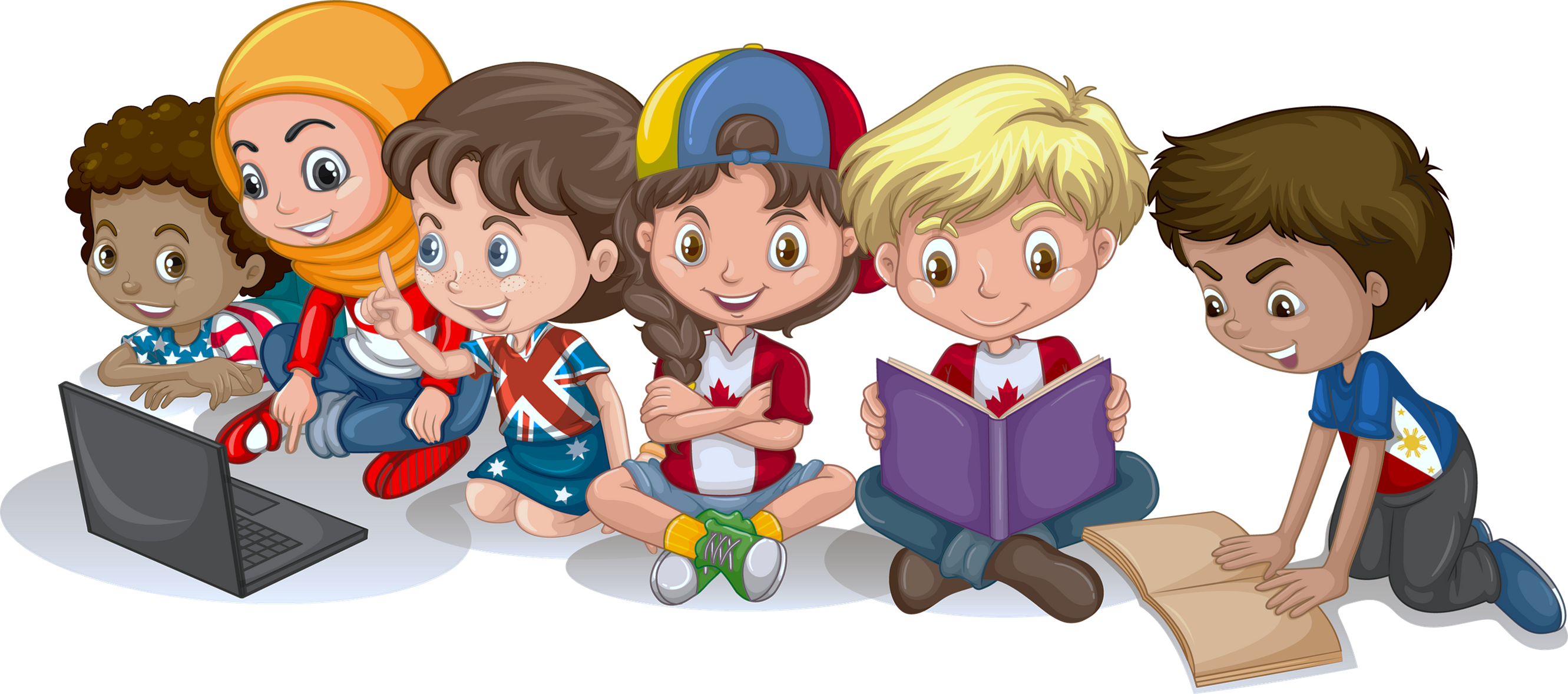 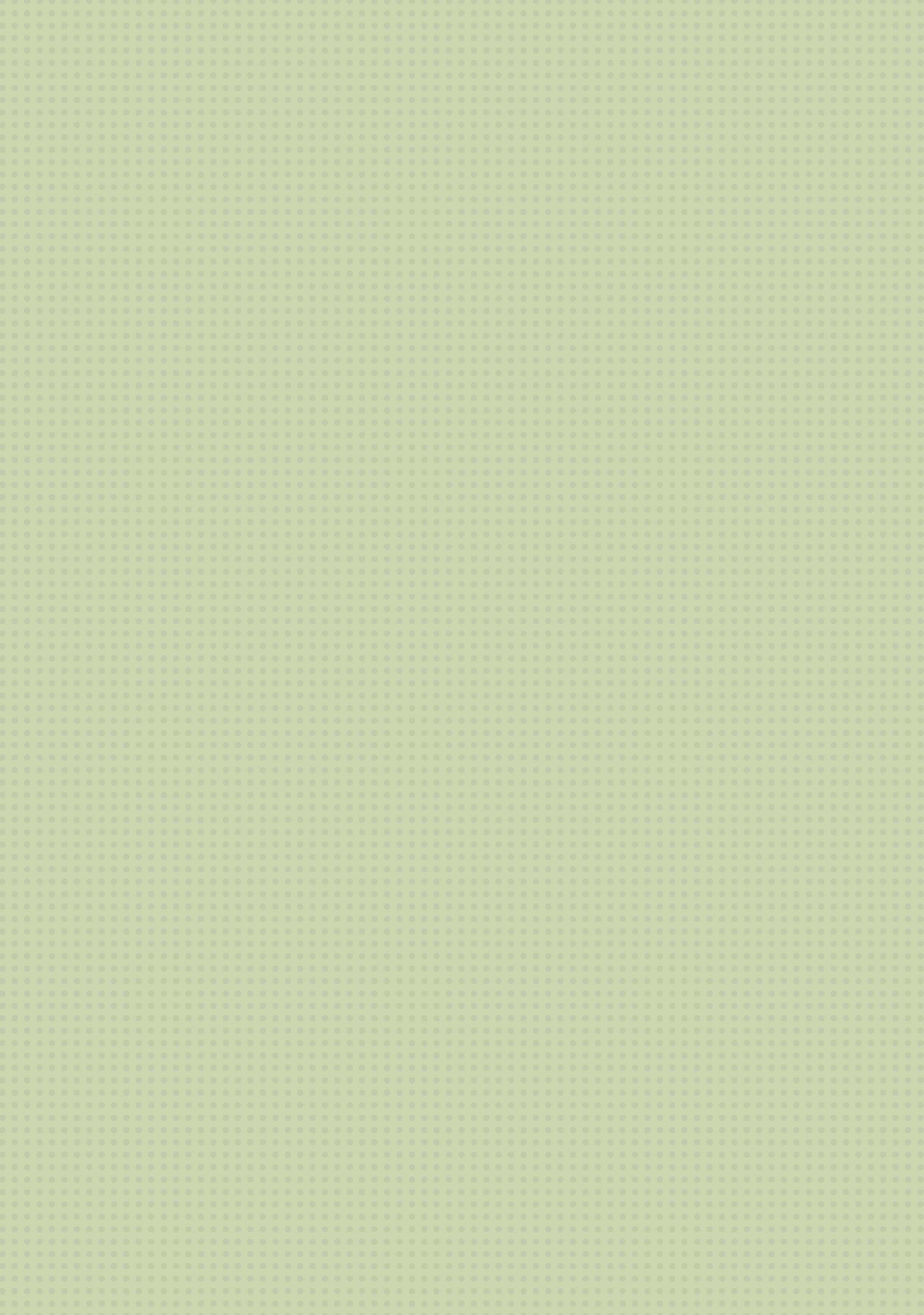 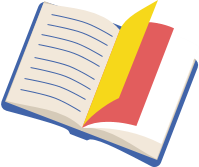 Ví dụ 1
Cho hình lăng trụ tam giác ABC.A’B’C’. Gọi M và M’ lần lượt là trung điểm của các cạnh BC và B’C’. Chứng minh rằng:
			a) AA' // (BCC'B'); 				b) AM // A'M'.
Giải
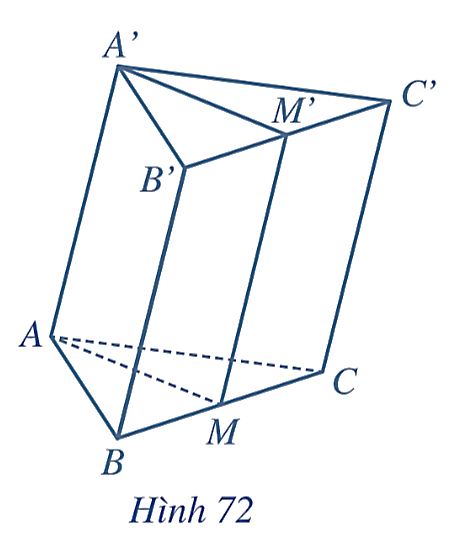 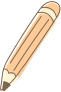 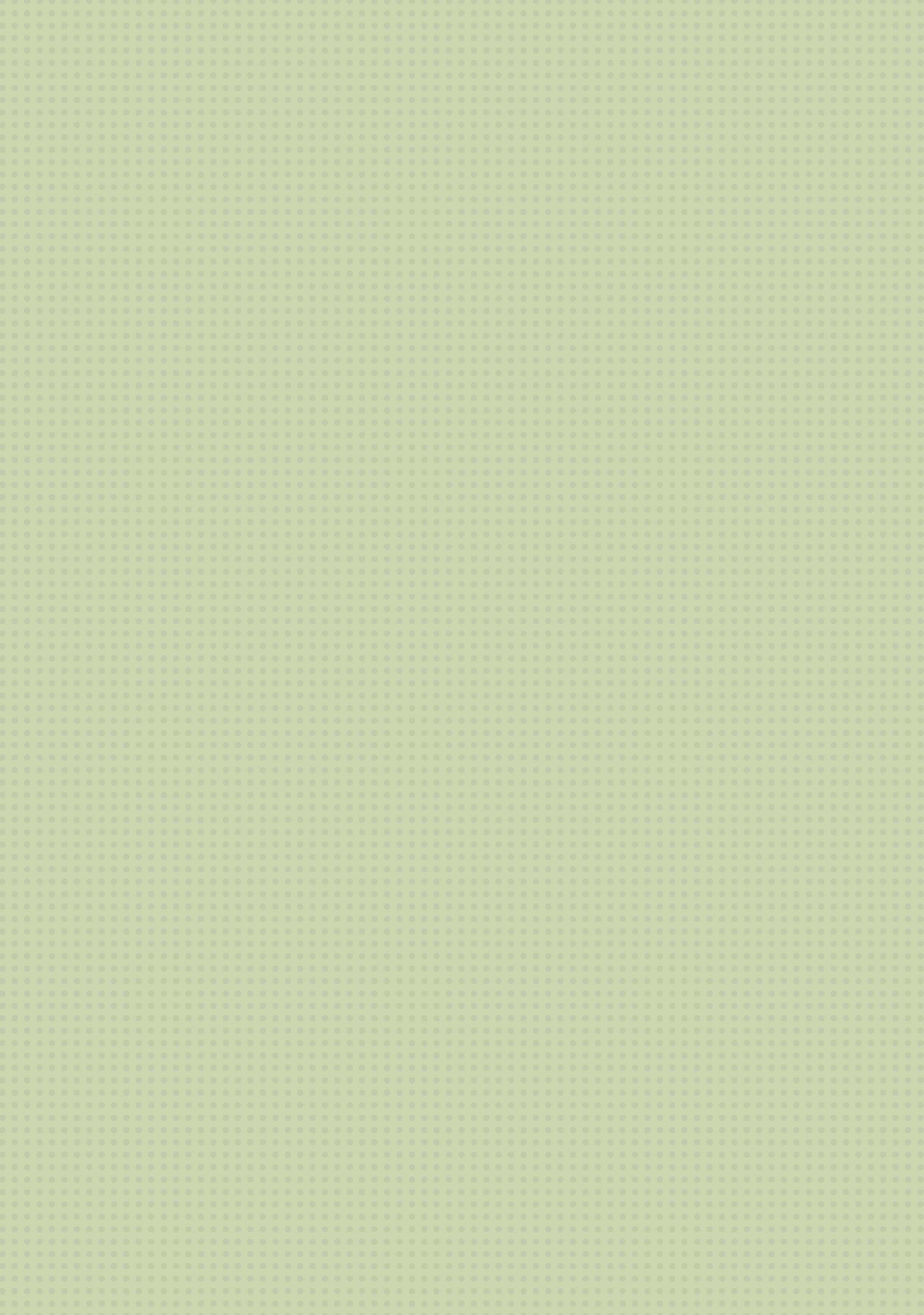 LUYỆN TẬP 1
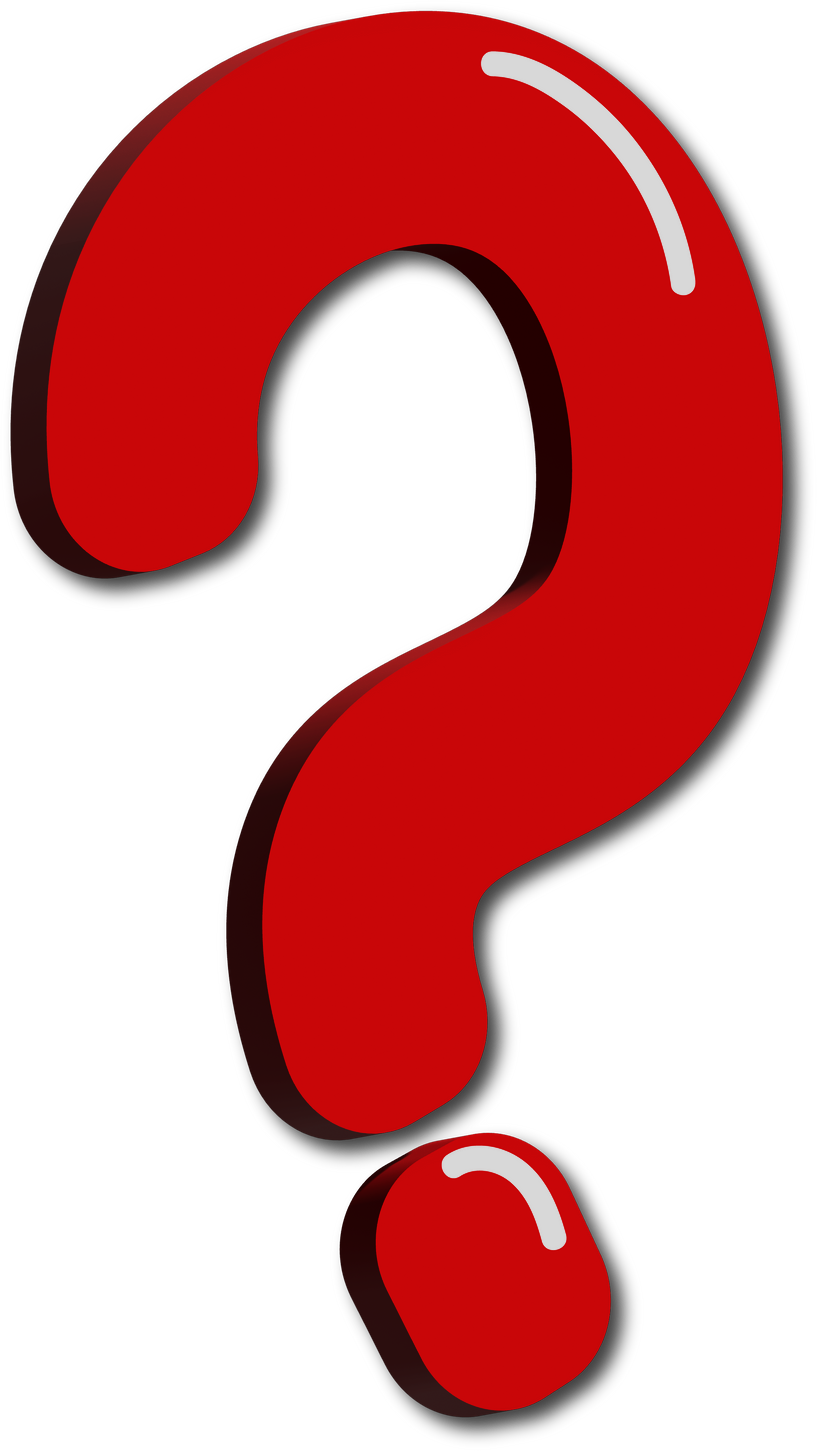 Cho một số ví dụ về những đồ dùng, vật thể trong thực tế có dạng hình lăng trụ.
Gợi ý:
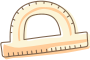 Lồng đèn
Lều
Tháp Blade
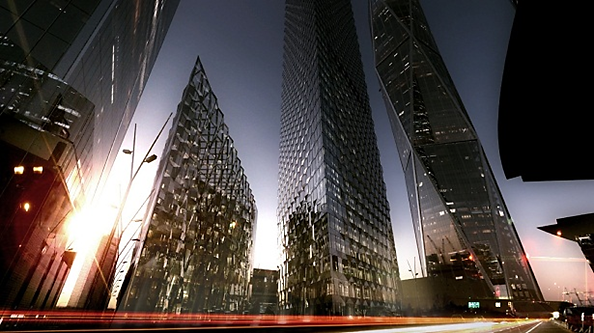 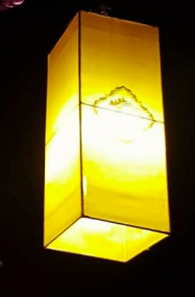 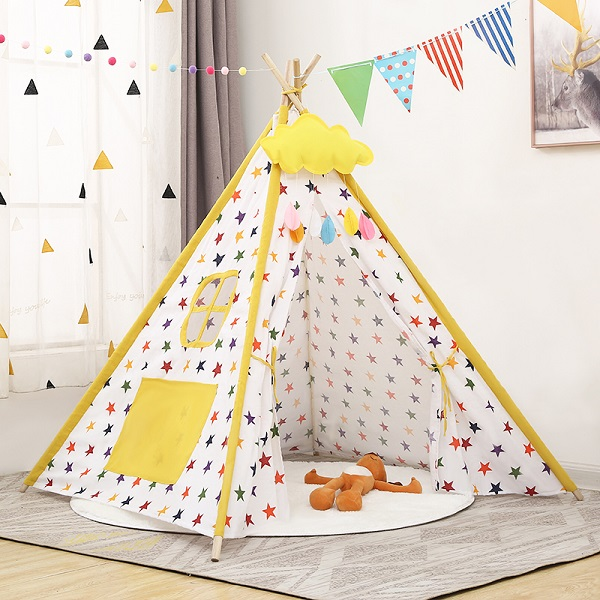 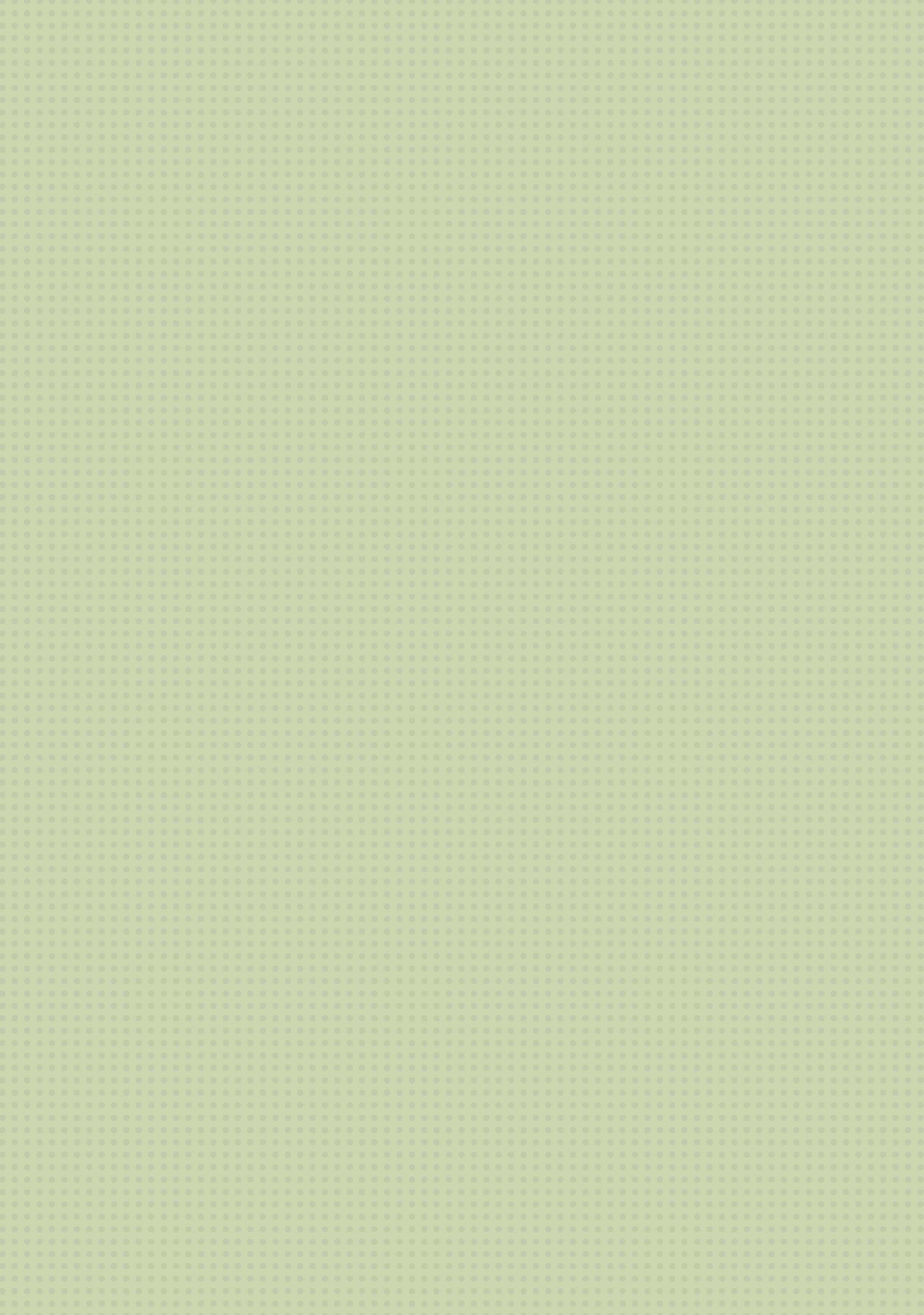 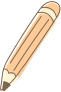 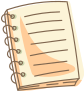 HÌNH HỘP
II
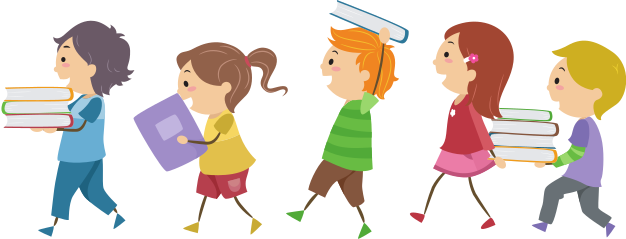 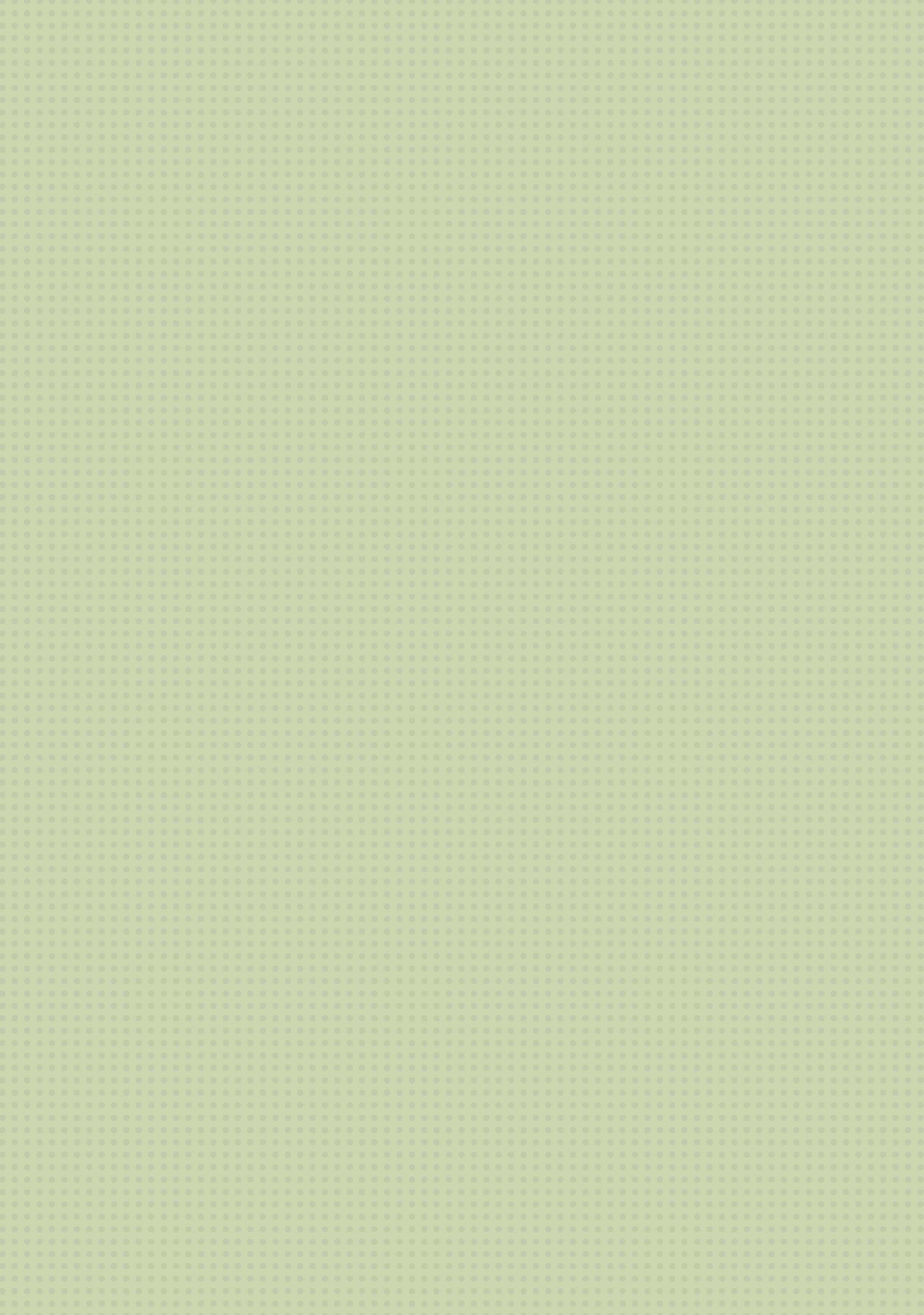 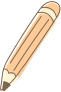 1. Định nghĩa
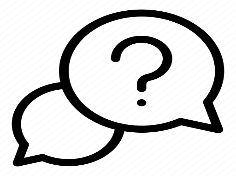 Vẽ hình lăng trụ ABCD.A’B’C’D’ có đáy ABCD là hình bình hành.
HĐ3:
Trả lời:
Hình lăng trụ ABCD.A’B’C’D’ có đáy ABCD là hình bình hành:
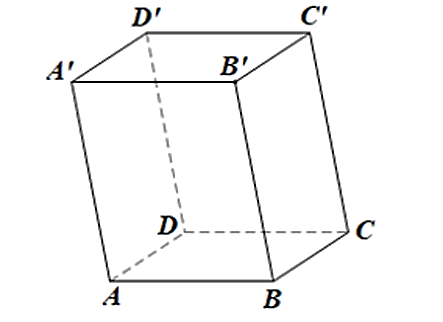 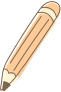 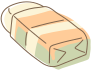 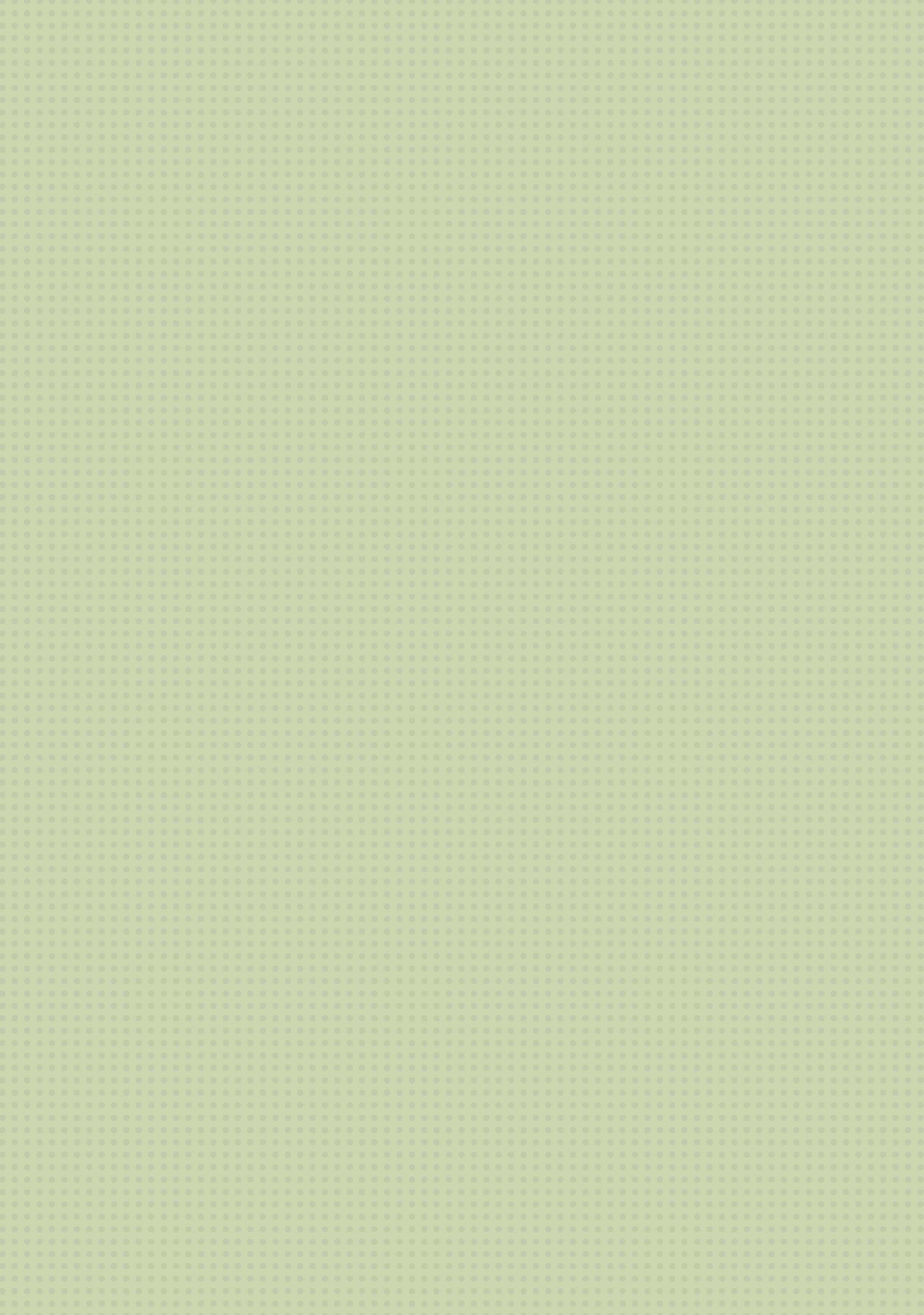 KẾT LUẬN
Hình hộp là hình lăng trụ có đáy là hình bình hành
Trong mỗi hình hộp, ta gọi:
Hai mặt không có đỉnh chung gọi là hai mặt đối diện;
Hai cạnh song song không nằm trong một mặt là hai cạnh đối diện;
Hai đỉnh không thuộc cùng một mặt là hai đỉnh đối diện;
Đoạn thẳng nối hai đỉnh đối diện gọi là đường chéo.
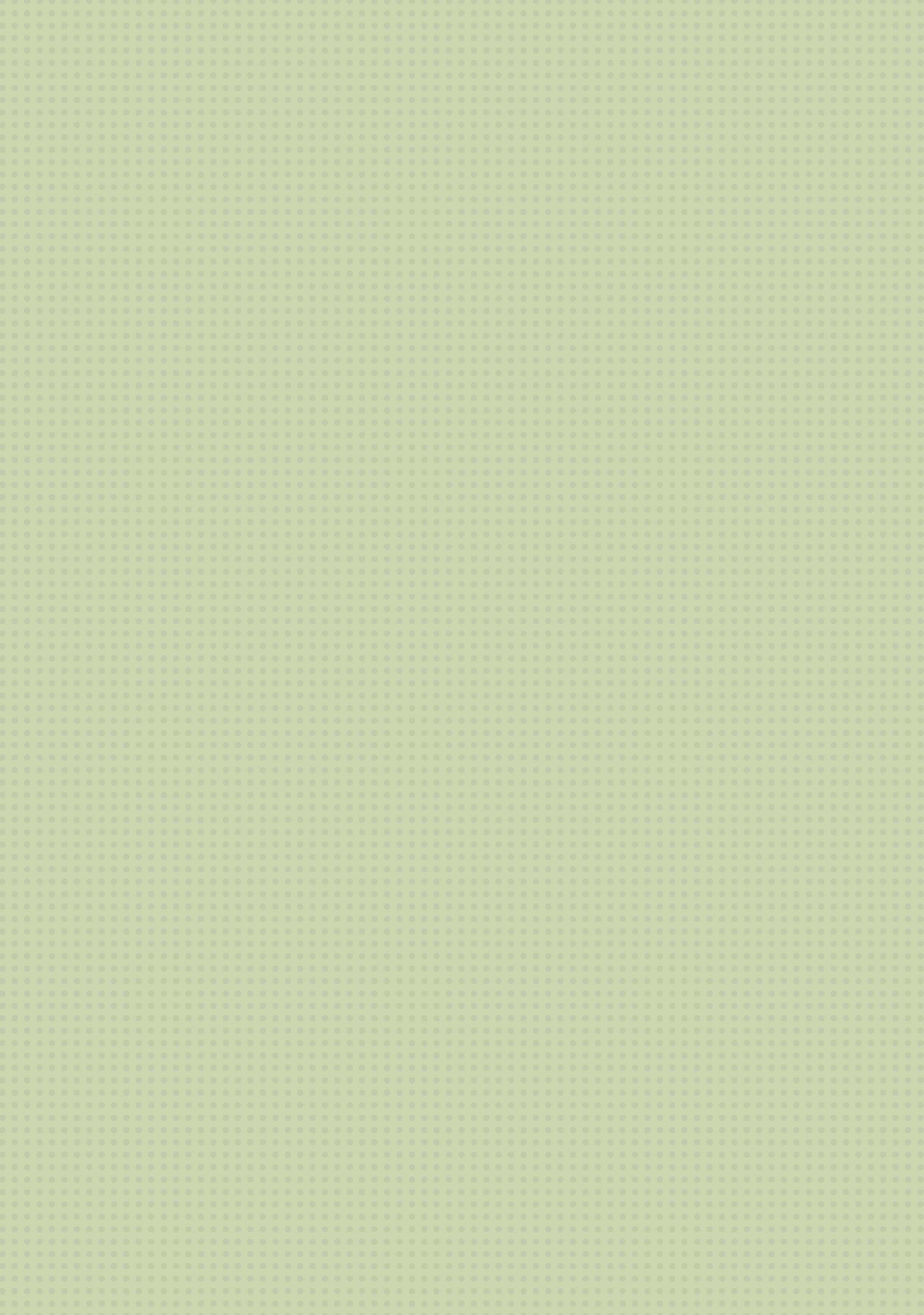 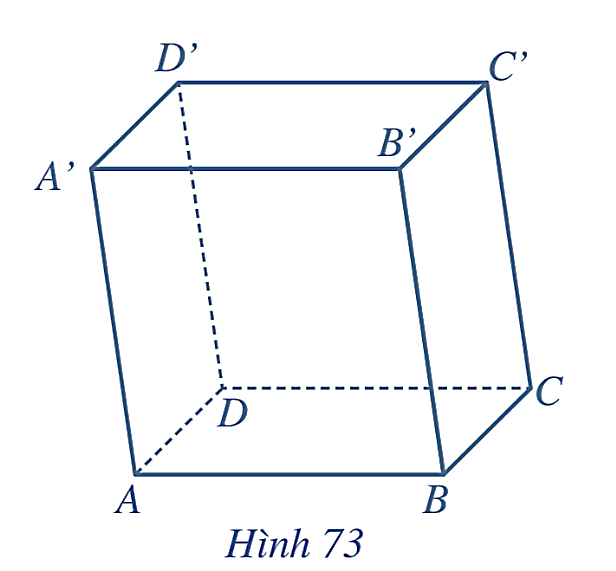 Ví dụ 2
Hãy liệt kê các cặp mặt đối diện, các cặp cạnh đối diện và các cặp đỉnh đối diện của hình hộp ABCD.A’B’C’D’ (Hình 73).
Giải
Trong hình hộp ABCD.A’B’C’D’, ta có:
- Ba cặp mặt đối diện: (ABCD) và (A’B’C’D’); (ABB’A’) và (DCC’D’); (ADD’A’)
và (BCC’B’).
- Sáu cặp cạnh đối diện: AB và D’C’; BC và A’D’; CD và B’A’; DA và C’B’; AA’ và CC’; BB’ và DD’.
- Bốn cặp đỉnh đối diện: A và C’; B và D’; C và A’; D và B’.
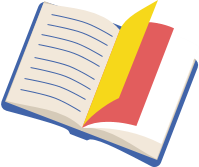 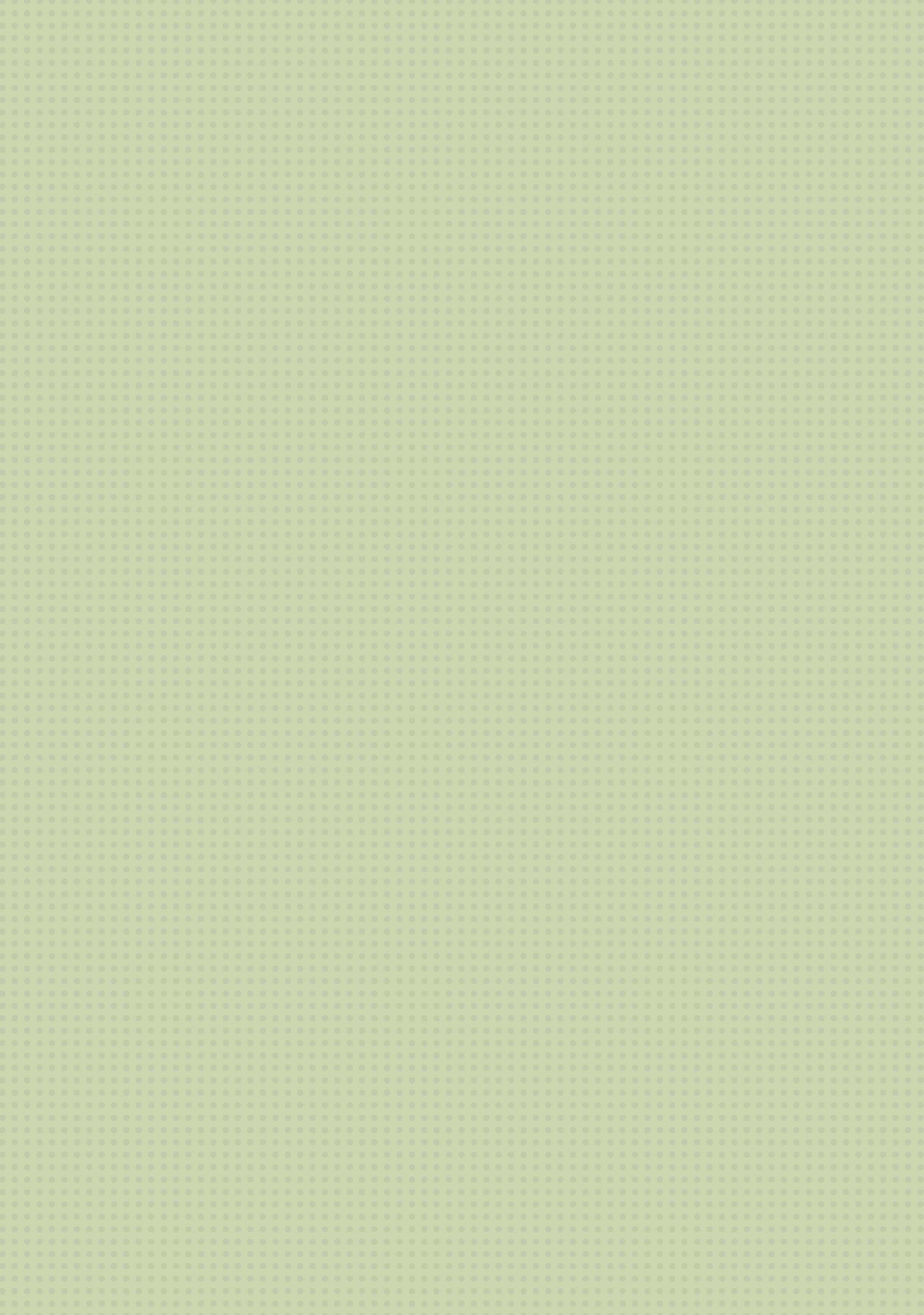 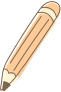 LUYỆN TẬP 2
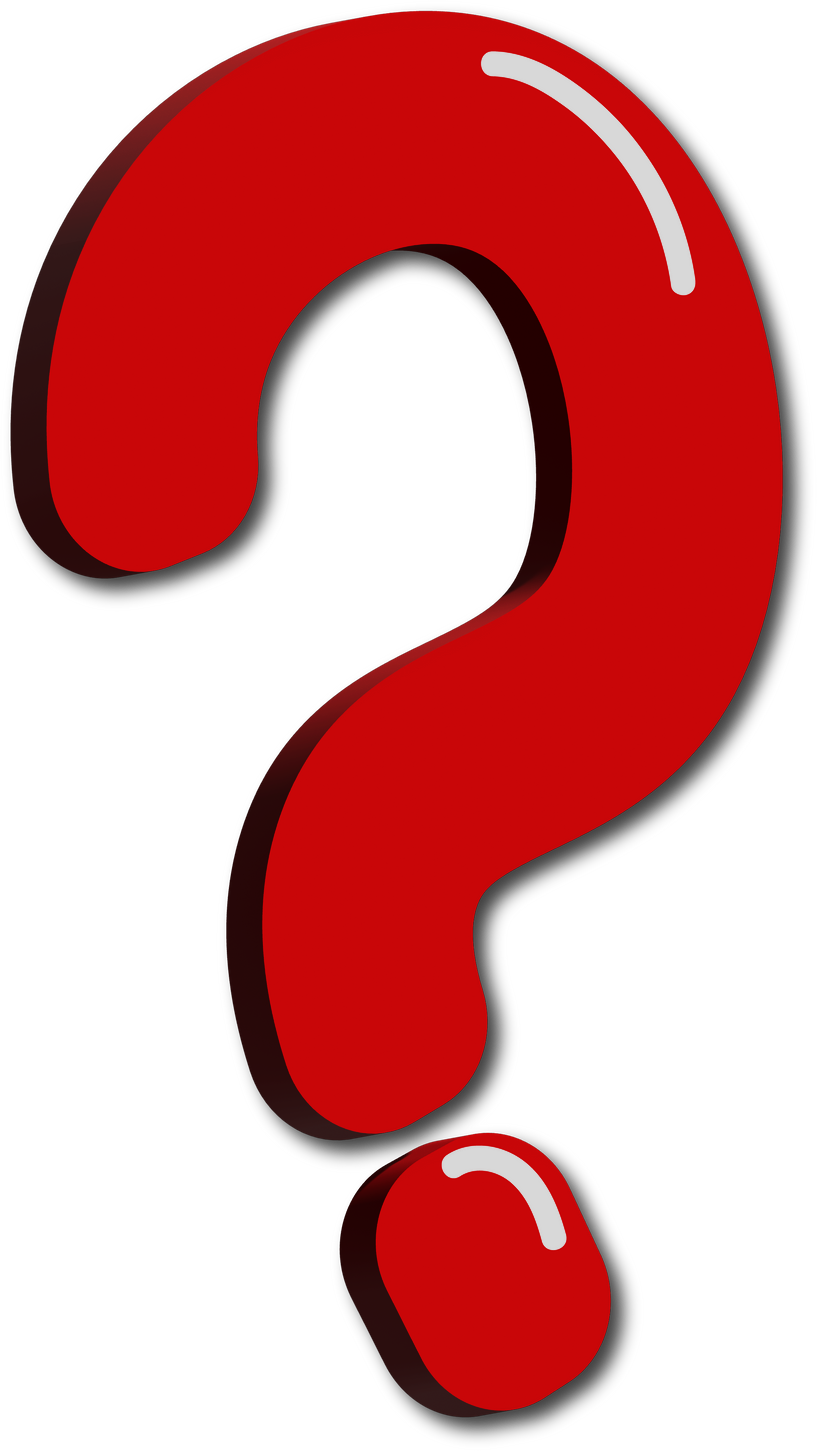 Hãy liệt kê các đường chéo của hình hộp ABCD.A’B’C’D’ (Hình 73).
Giải
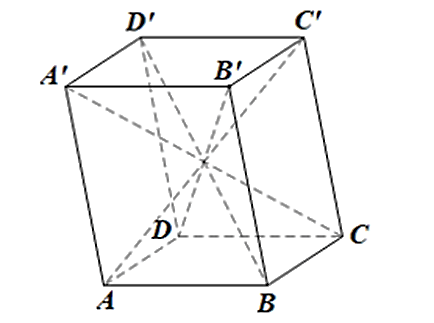 Các đường chéo của hình hộp ABCD.A’B’C’D’ là các đoạn thẳng AC’,BD’,CA’,DB’.
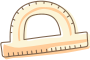 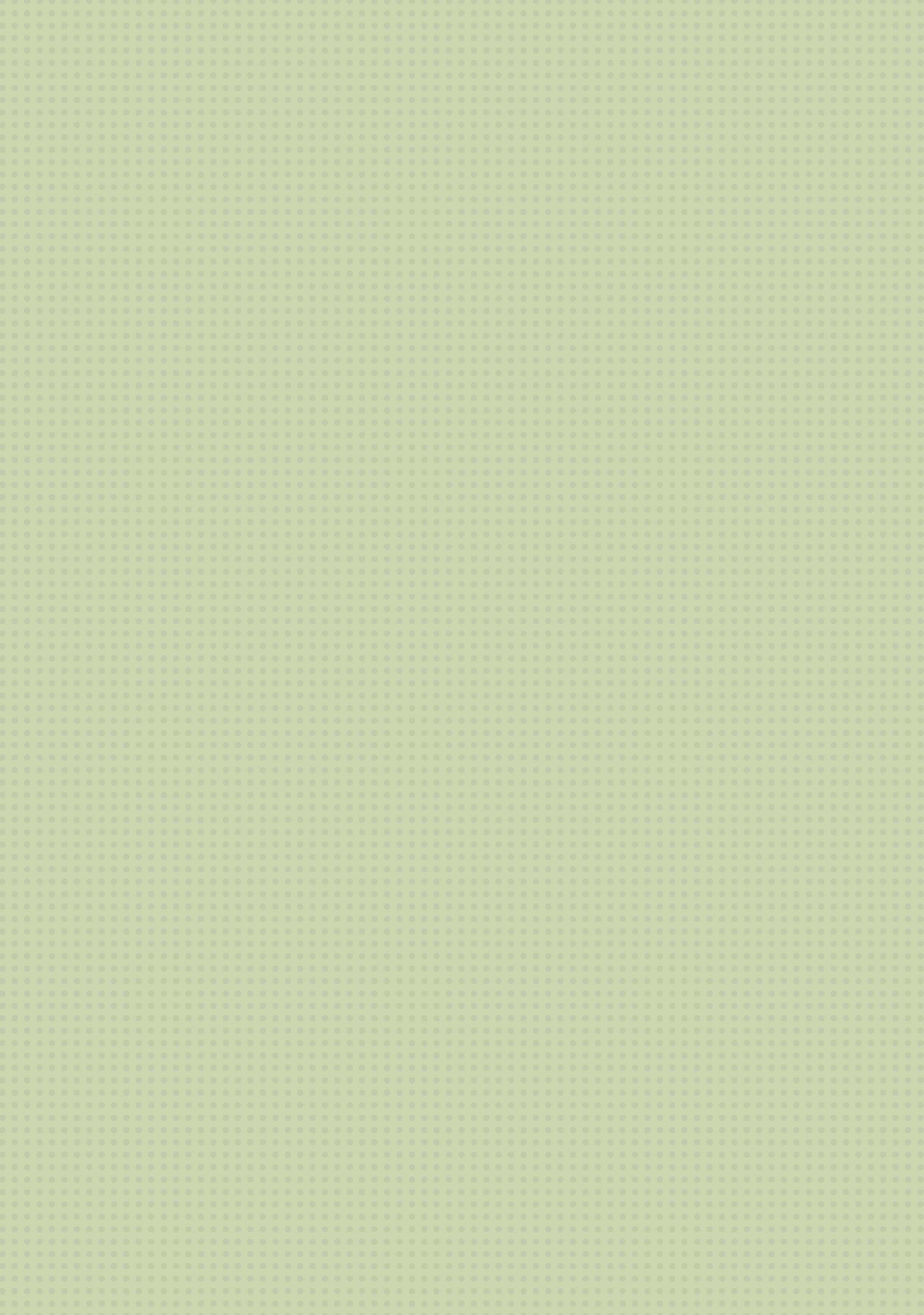 2. Tính chất
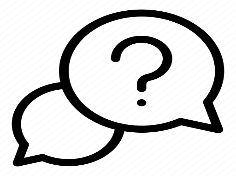 HĐ4:
Nêu nhận xét về hai mặt phẳng chứa hai mặt đối diện của hình hộp.
Trả lời:
Hai mặt phẳng chứa hai mặt đối diện của hình hộp    song song với nhau.
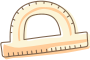 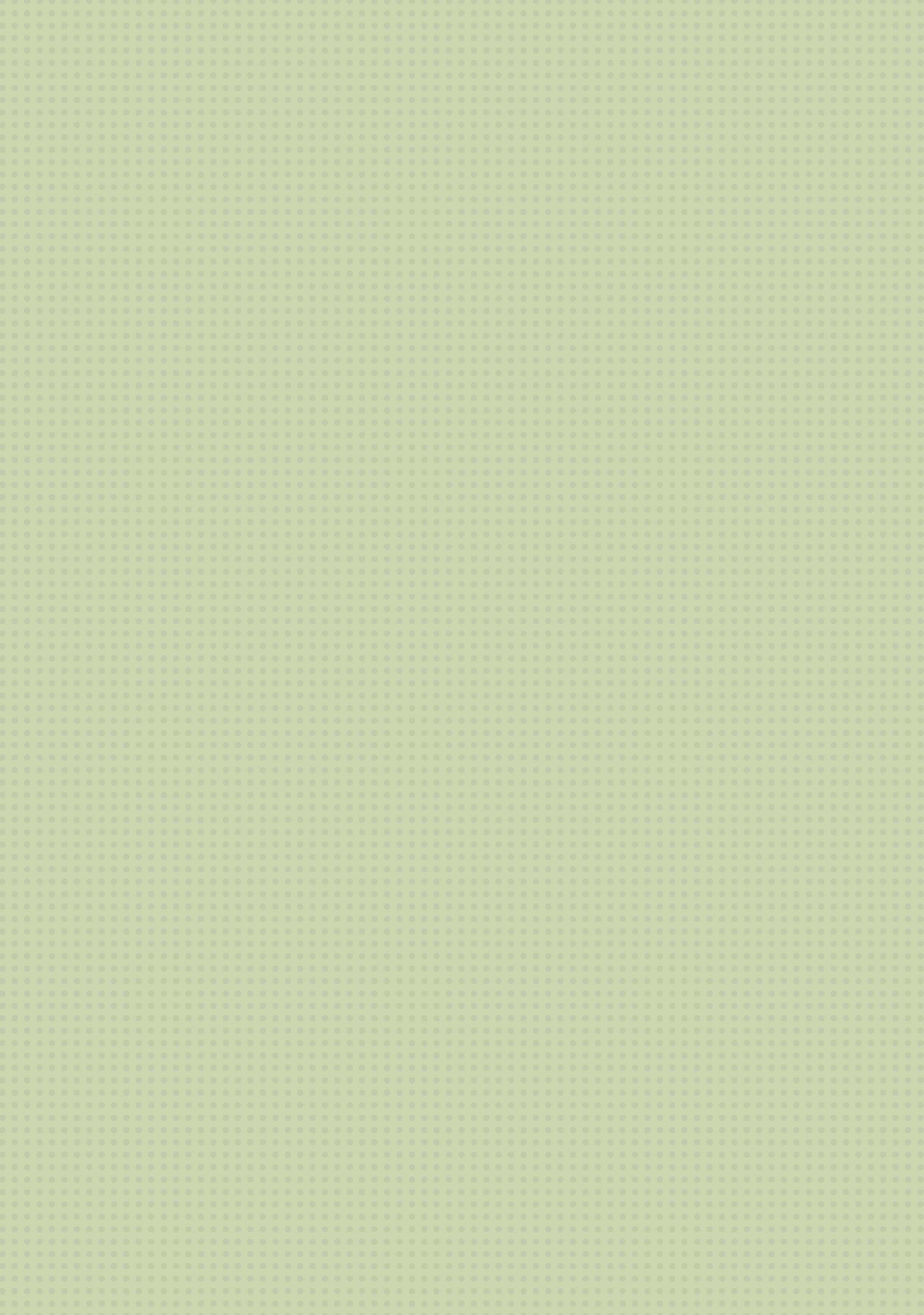 KẾT LUẬN
Hình hộp là một hình lăng trụ nên hình hộp có tất cả các tính chất của hình lăng trụ, ngoài ra:
Các mặt của hình hộp là các hình bình hành.
Hai mặt phẳng lần lượt chứa hai mặt đối diện của hình hộp song song với nhau.
Nhận xét:
Ta có thể coi hai mặt đối diện bất kì của một hình hộp là hai mặt đáy của nó.
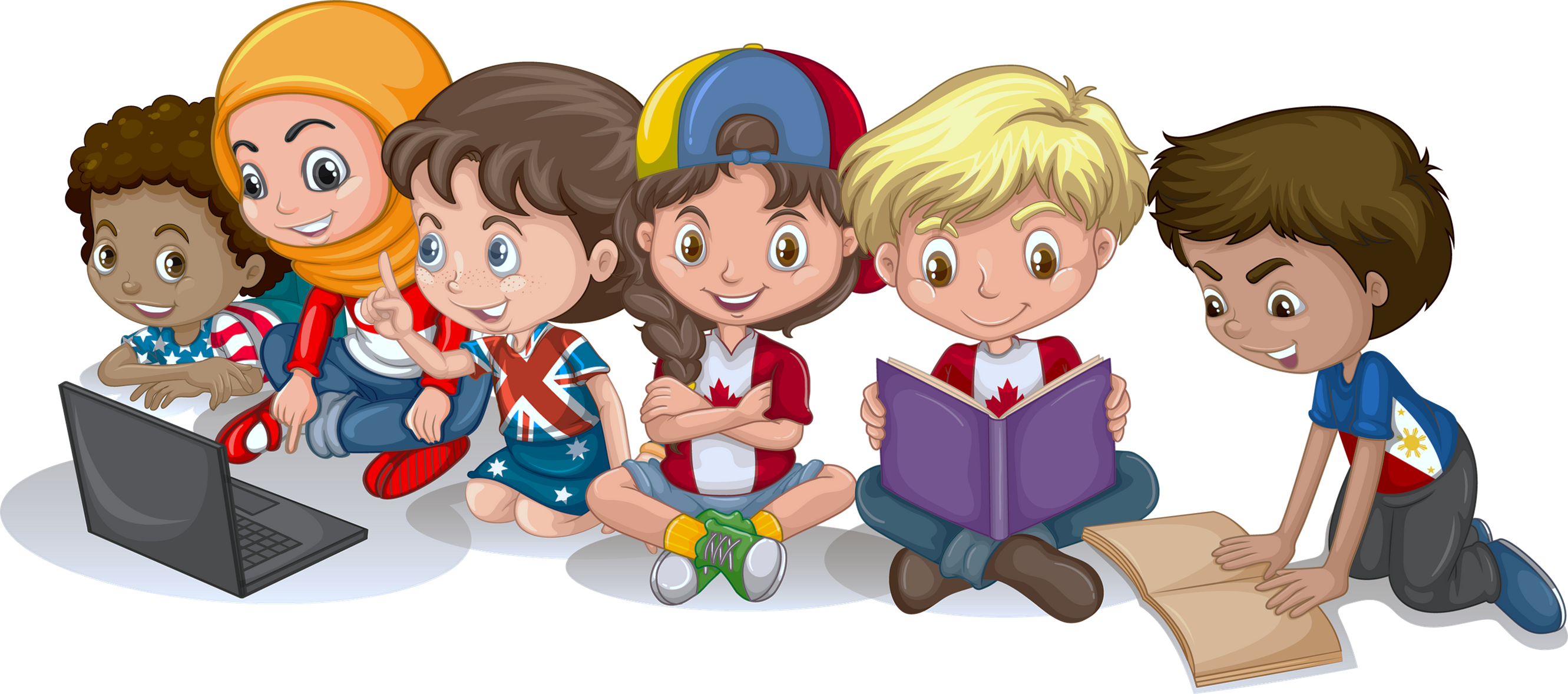 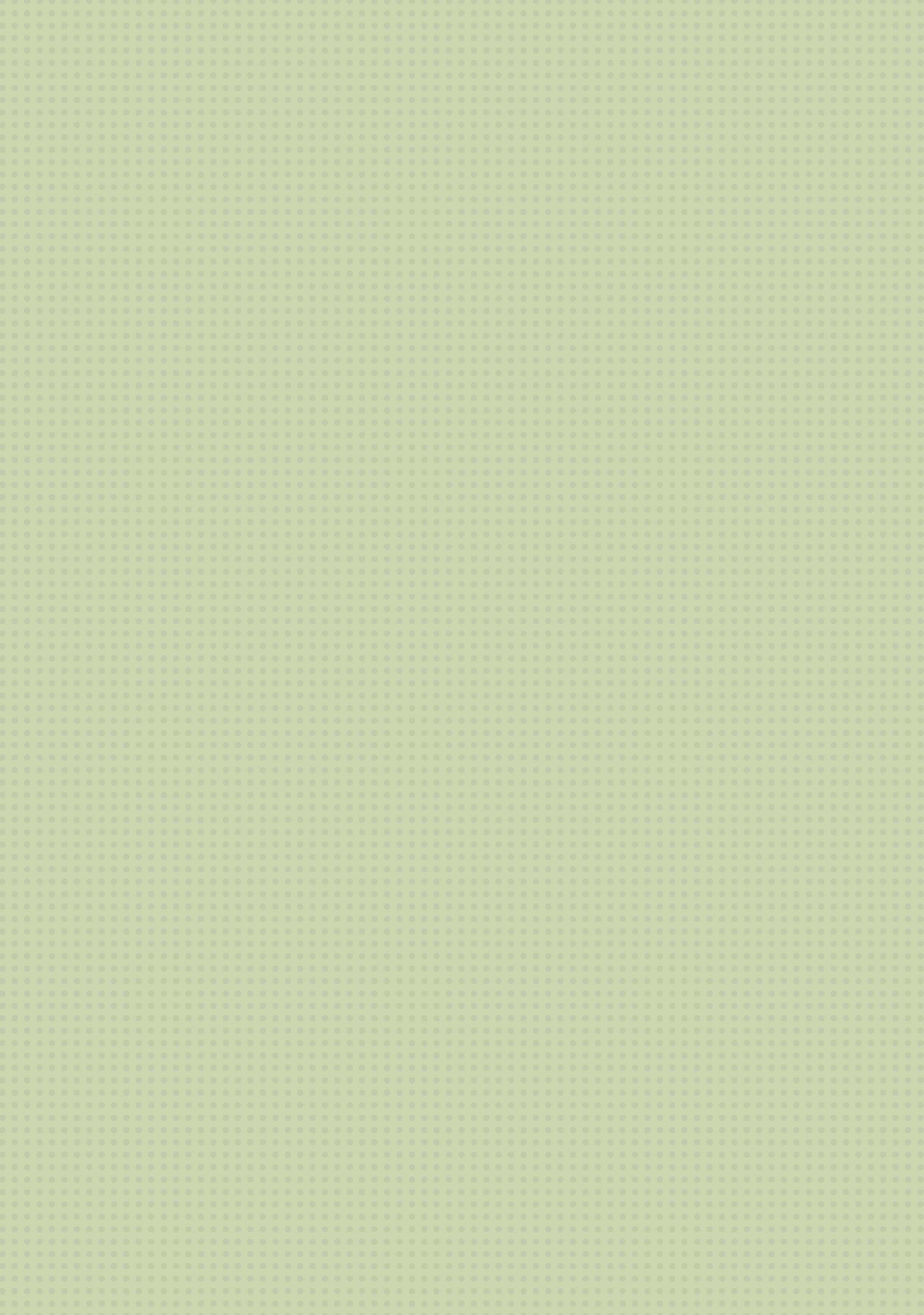 Chứng minh rằng bốn đường chéo của hình hộp cắt nhau tại trung điểm mỗi đường.
Ví dụ 3
Giải
Xét các đường chéo AC’; A’C; BD’ và B’D của hình hộp ABCD.A’B’C’D’
- Tứ giác ACC’A’ có AA’ // CC’ và AA’ = CC’ (tính chất hình hộp) nên tứ giác ACC’A’ là hình bình hành. 
Gọi I là giao điểm của hai đường chéo AC’ và A’C. 
Khi đó I là trung điểm của mỗi đường chéo AC’ và A’C.
- Tương tự, hai tứ giác A’B’CD và BCD’A’ cũng là các hình bình hành nên I là trung điểm của B’D và BD’.
 Vậy các đường chéo của hình hộp cắt nhau tại trung điểm mỗi đường.
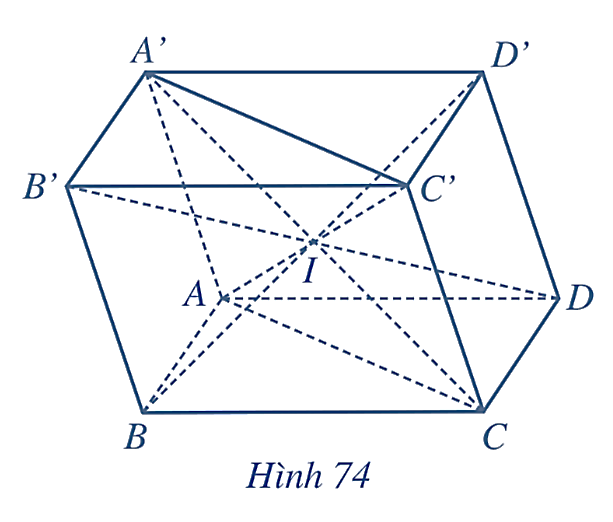 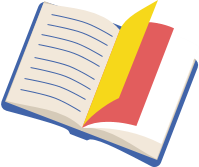 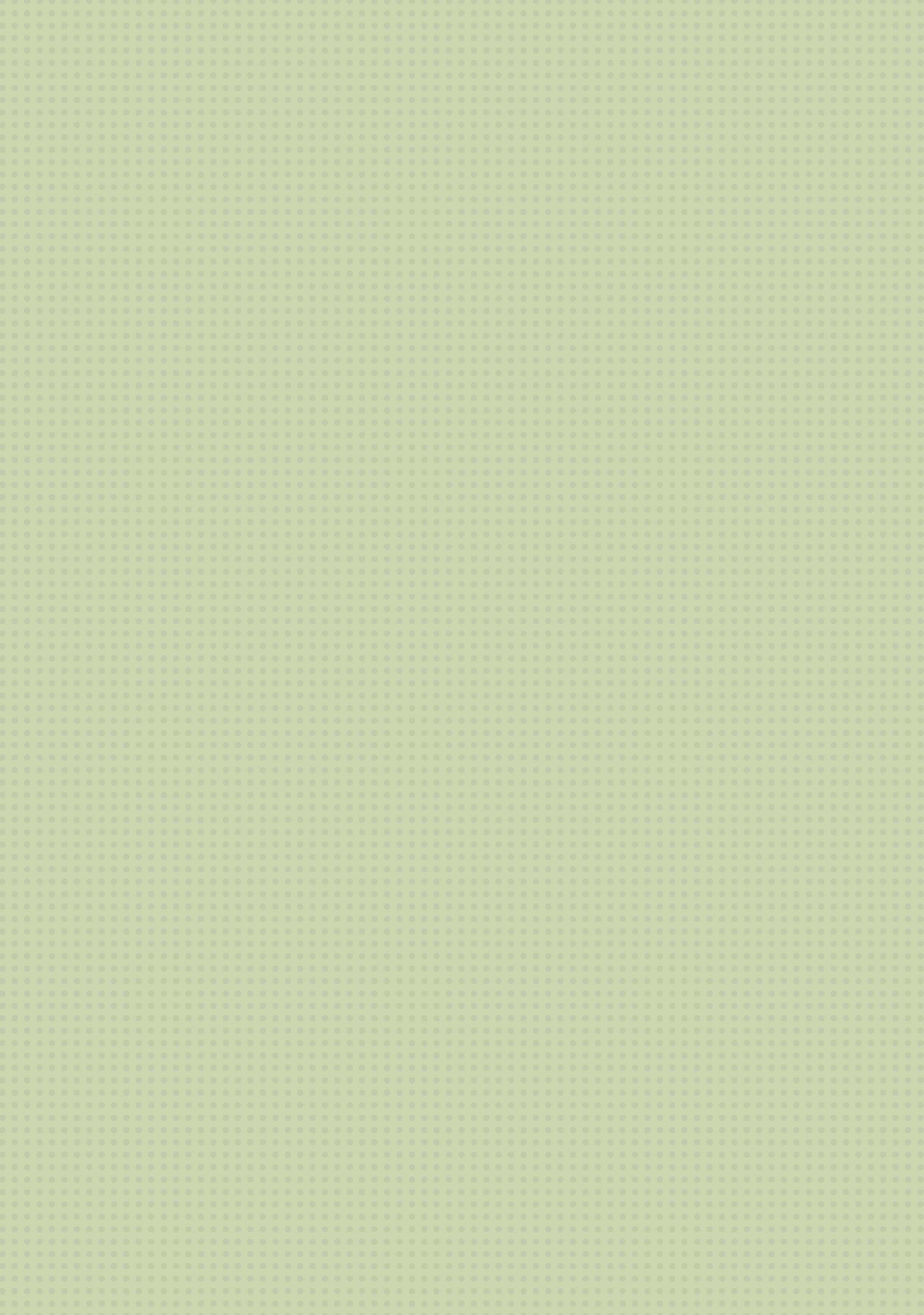 LUYỆN TẬP 3
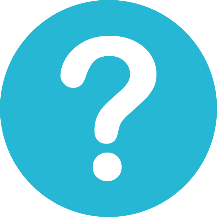 Cho hình hộp ABCD.A’B’C’D’. Chứng minh rằng bốn mặt phẳng (ABC’D’), (BCD’A’), (CDA’B’), (DAB’C’) cùng đi qua một điểm.
Giải
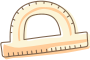 Gọi O là giao của AC’ và BD’. 
Theo kết quả của Ví dụ 3, các đường chéo của hình hộp cắt nhau tại trung điểm mỗi đường.
Nên AC’, BD’, CA’, DB’đi qua O.
Vậy bốn mặt phẳng (ABC’D’), (BCD’A’), (CDA’B’), (DAB’C’) cùng đi qua một điểm.
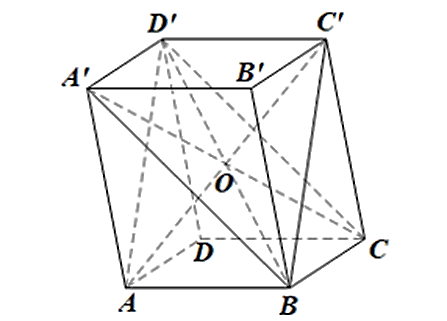 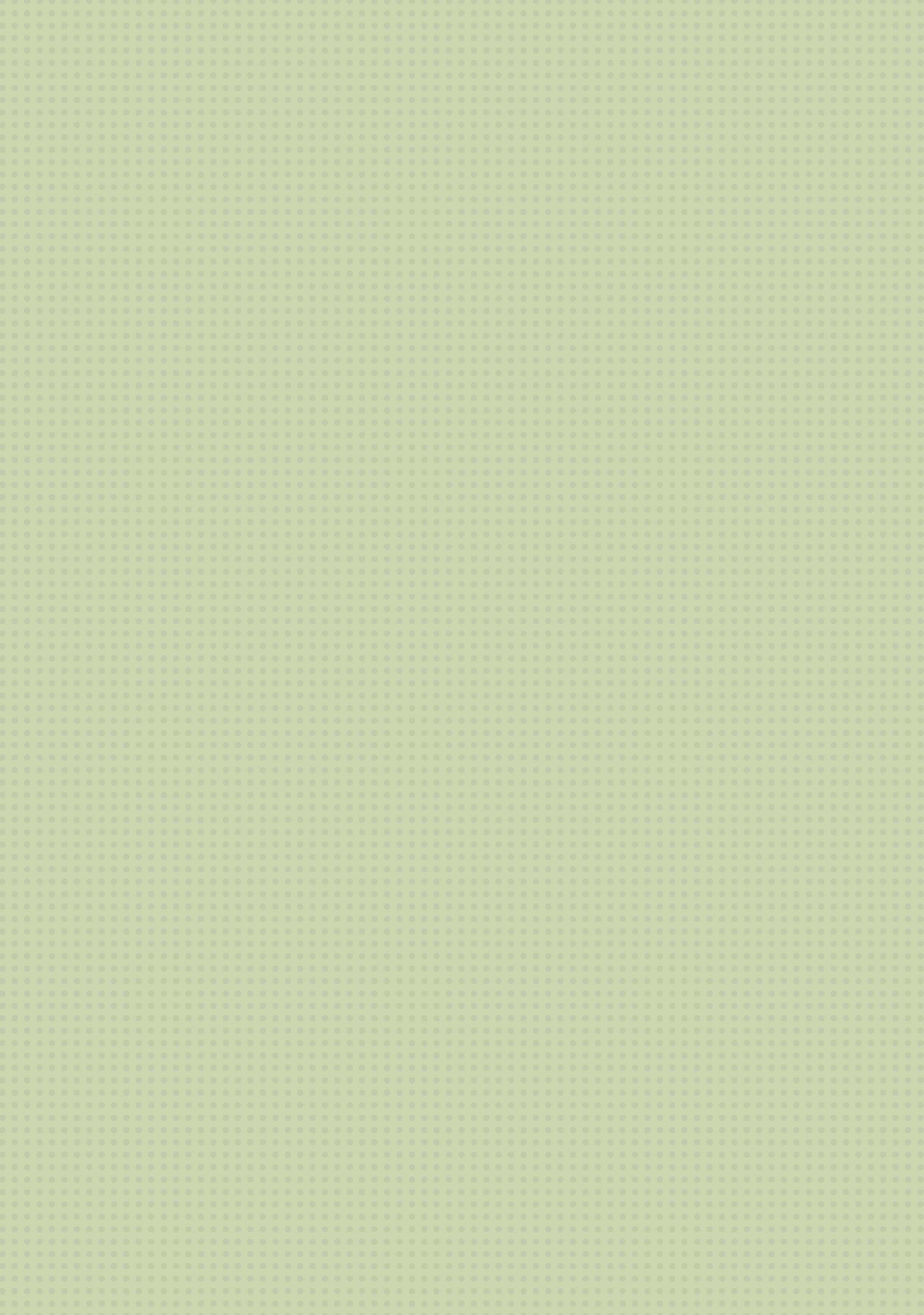 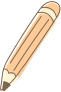 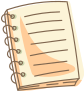 LUYỆN TẬP
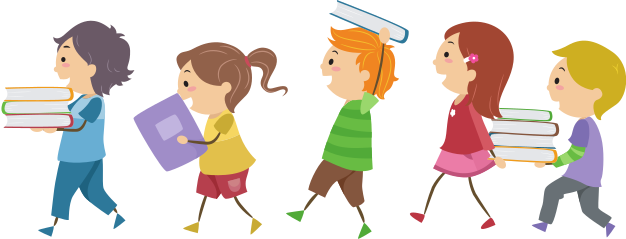 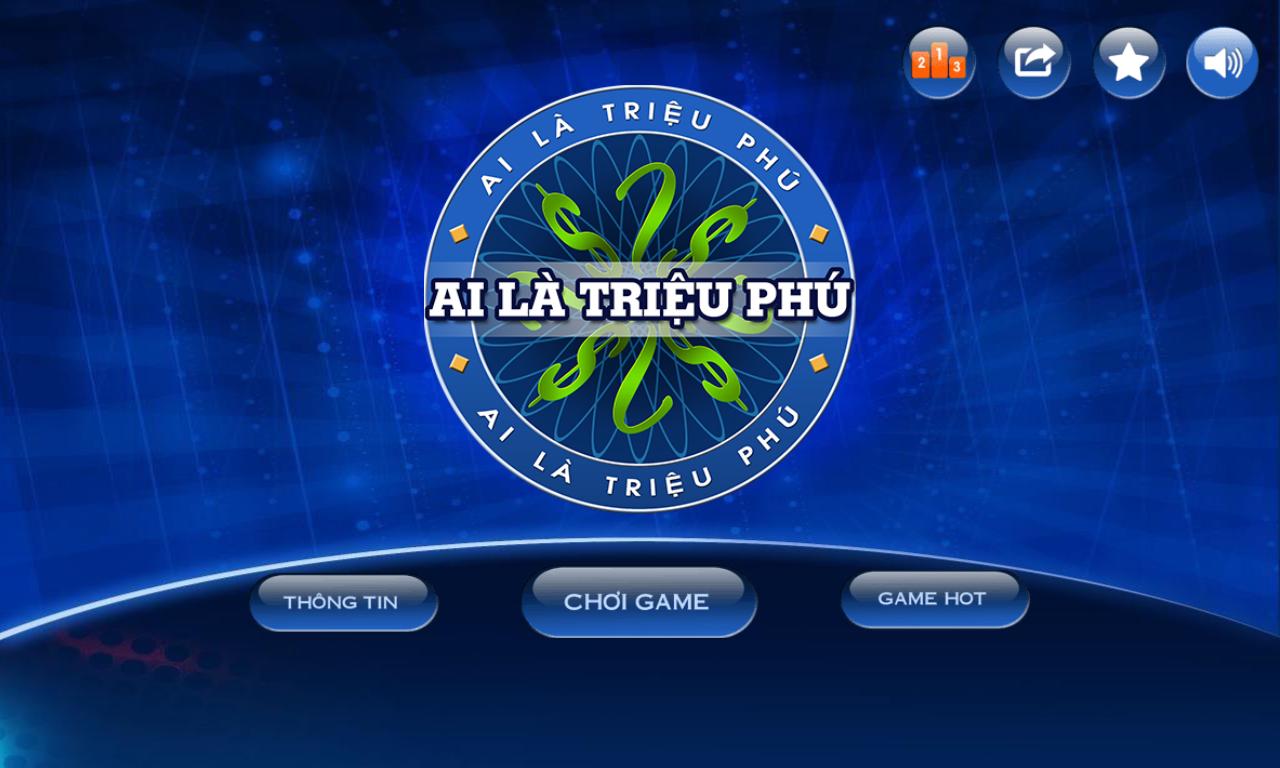 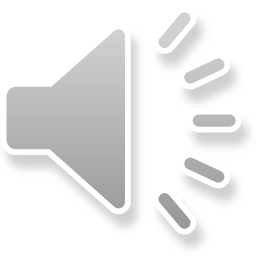 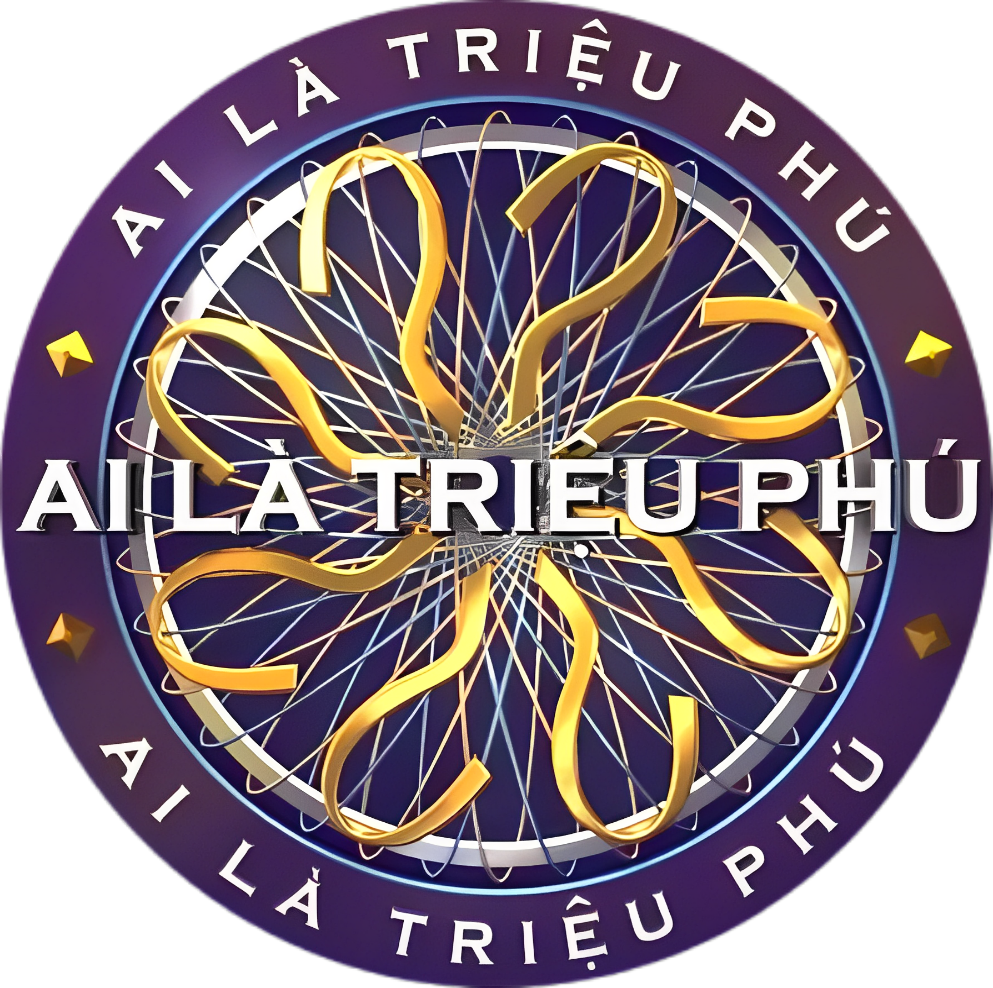 Câu 1. Cho hình lăng trụ tam giác ABC.A'B'C'. Gọi M và M' lần lượt là trung điểm của các cạnh BC và B'C'. Khẳng định nào sau đây là sai?
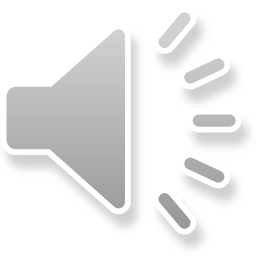 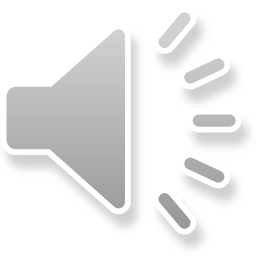 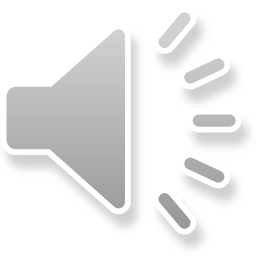 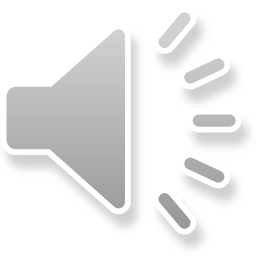 B. ABC.A'B'C' là hình lăng trụ có hai mặt đáy là hai tam giác ABC và A'B'C'
A. ABM.A'B'M' là hình lăng trụ tam giác
C. AMC.A'M'C' là hình lăng trụ
D. AMM'A là hình chữ nhật
[Speaker Notes: Để hiển thị đáp án, các thầy cô bấm vào chữ cái màu vàng]
Câu 2. Cho hình lăng trụ tam giác ABC.A'B'C'. Gọi G và G′ lần lượt là trọng tâm của hai tam giác ABC và A′B′C′. Khẳng định nào sau đây sai?
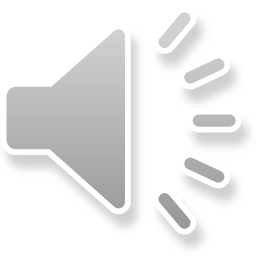 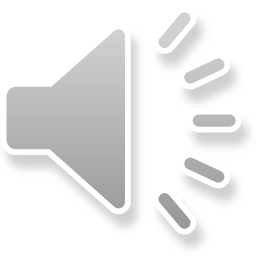 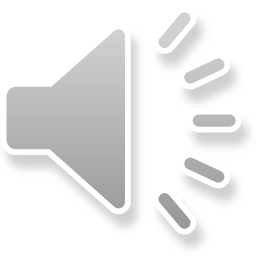 B. GBC.G'B'C' là hình lăng trụ có hai mặt đáy là hai tam giác GBB' và GCC’
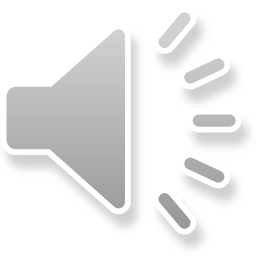 A. AGG'A' là hình bình hành
D. GG' // AA'
C. AGC.A'G'C' là hình lăng trụ
[Speaker Notes: Để hiển thị đáp án, các thầy cô bấm vào chữ cái màu vàng]
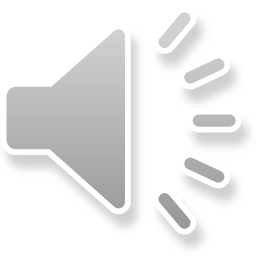 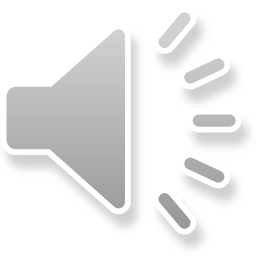 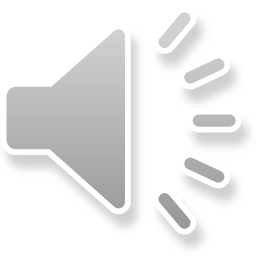 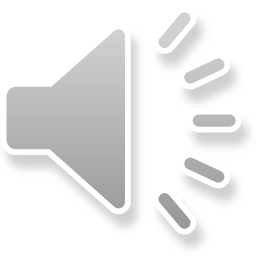 [Speaker Notes: Để hiển thị đáp án, các thầy cô bấm vào chữ cái màu vàng]
Câu 4. Cho hình lăng trụ ABC.A' B' C'. Gọi M,M' lần lượt là trung điểm của BC và B'C'. G,G' lần lượt là trọng tâm tam giác ABC và A' B' C'. Bốn điểm nào sau đây đồng phẳng?
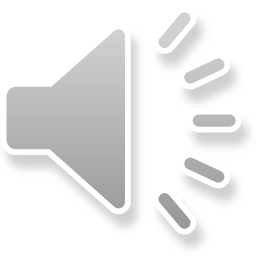 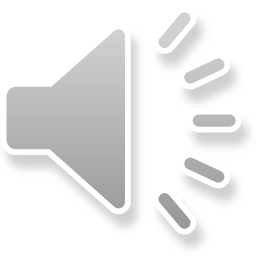 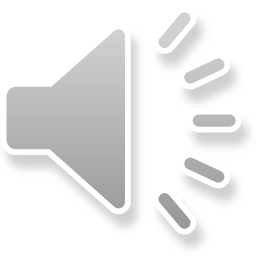 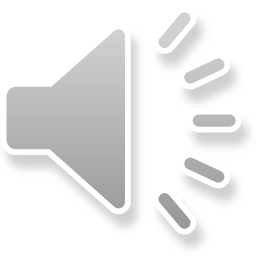 A. A,G,G',C'
B. A,G,M',B'
D. A,G',M',G
C. A',G',M,C
[Speaker Notes: Để hiển thị đáp án, các thầy cô bấm vào chữ cái màu vàng]
Câu 5. Cho hình lăng trụ ABC.A'B'C'. Gọi M, N lần lượt là trung điểm của BB' và CC', Δ = mp(AMN) ∩ mp(A'B'C'). Khẳng định nào sau đây đúng ?
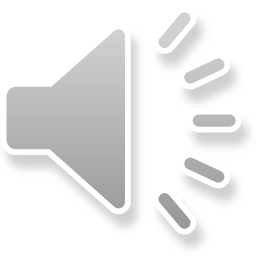 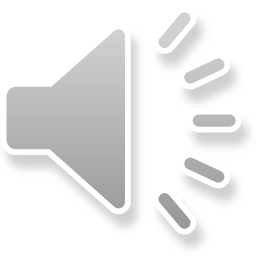 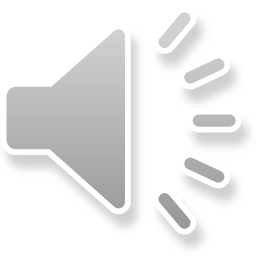 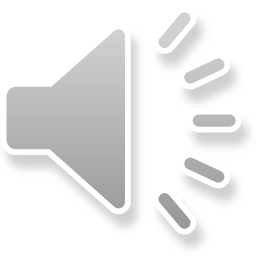 B. Δ // AC
A. . Δ // AB
D. Δ // AA'
C. Δ // BC
[Speaker Notes: Để hiển thị đáp án, các thầy cô bấm vào chữ cái màu vàng]
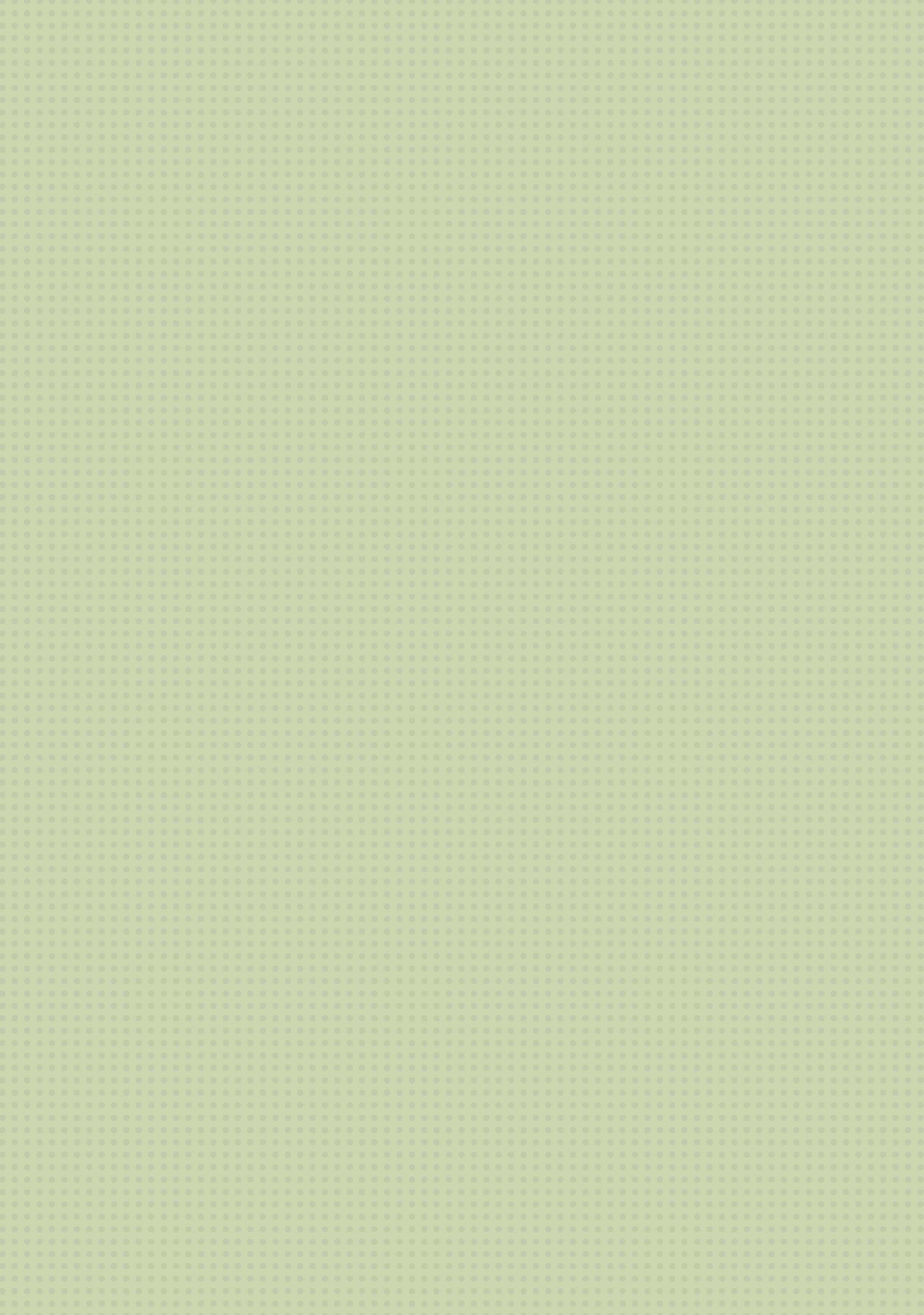 Bài 1 (SGK – tr113)
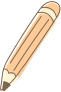 Cho hình hộp ABCD.A’B’C’D’.
a) Chứng minh rằng (ACB’) // (A’C’D).
b) Gọi G1, G2 lần lượt là giao điểm của BD’ với các mặt phẳng (ACB’) và (A’C’D). Chứng minh rằng G1, G2 lần lượt là trọng tâm của hai tam giác ACB’ và A’C’D.
c) Chứng minh rằng BG1 = G1G2 = D’G2.
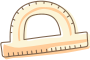 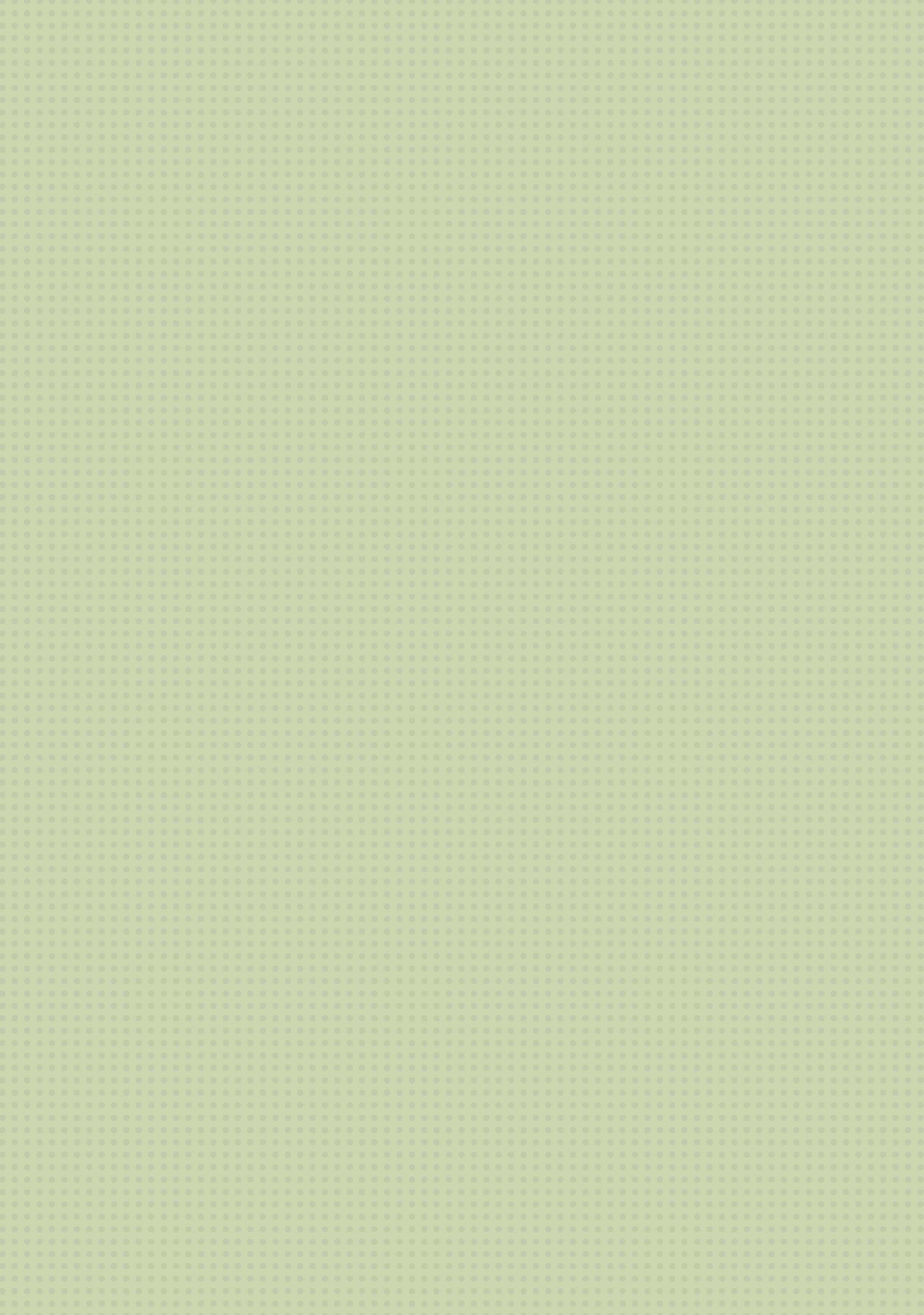 Giải
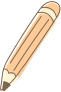 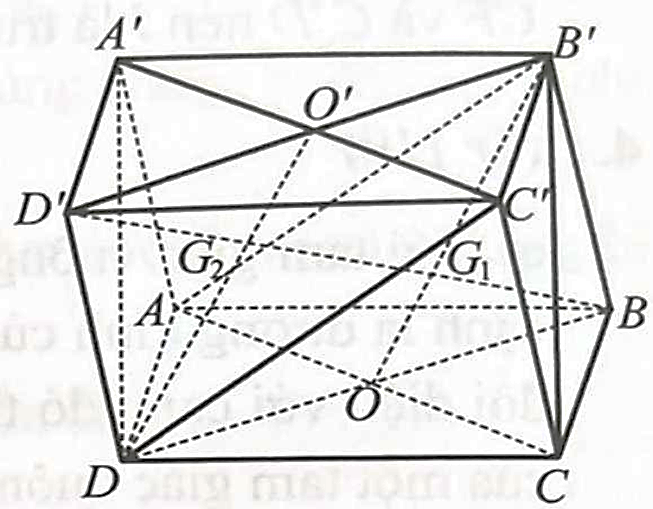 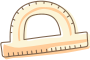 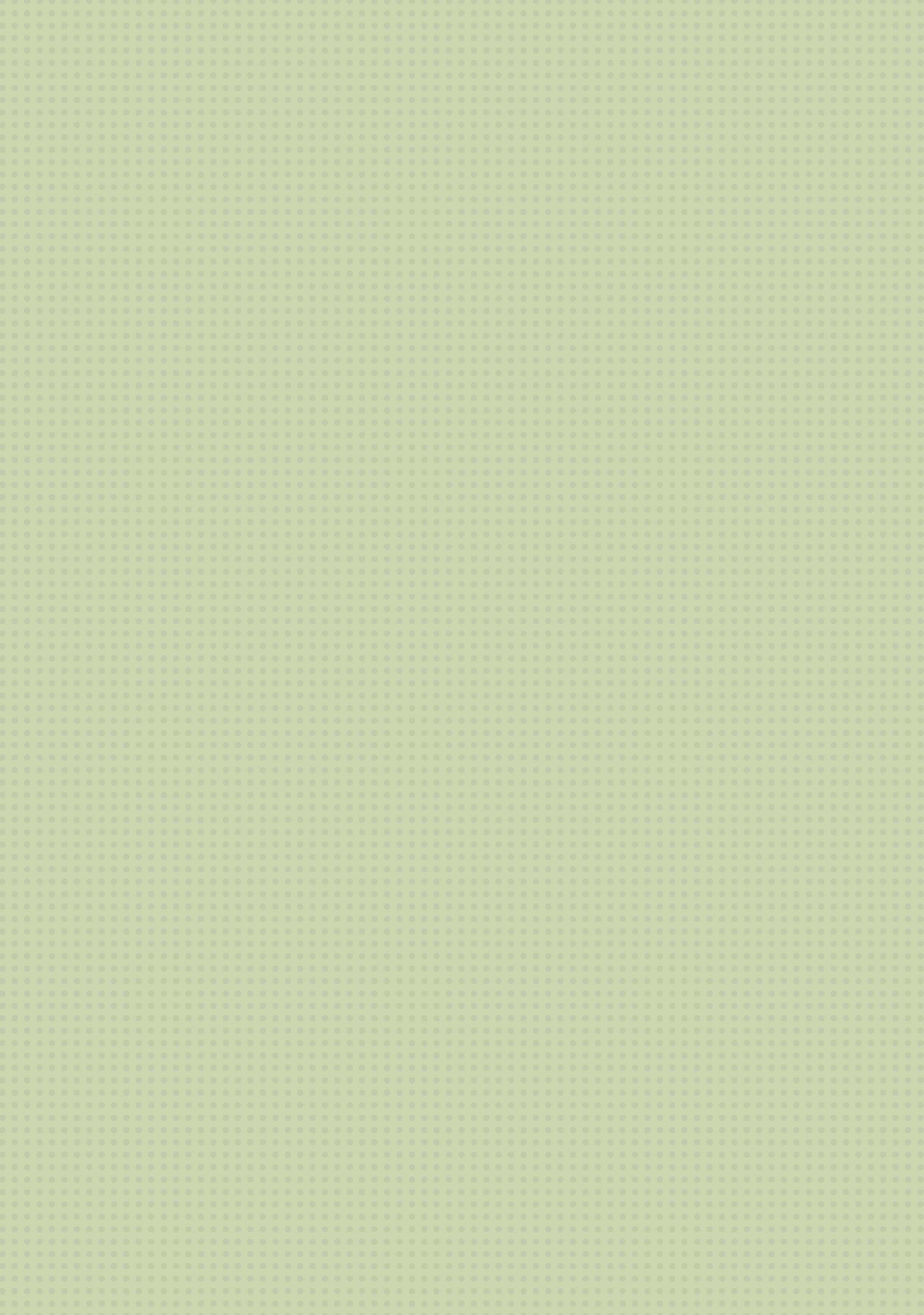 Giải
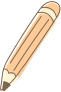 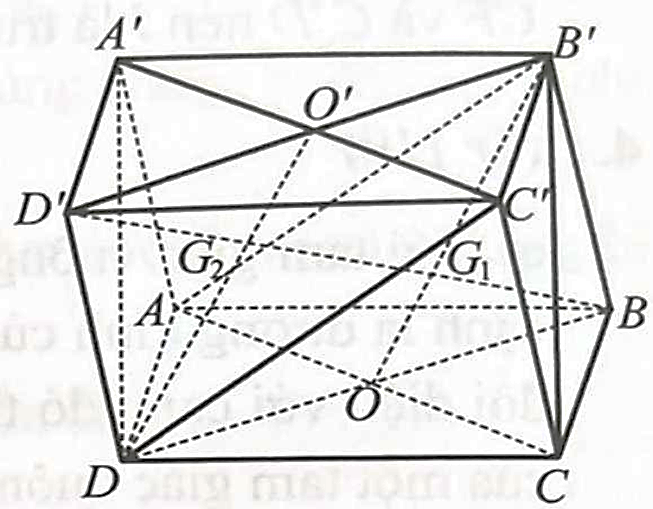 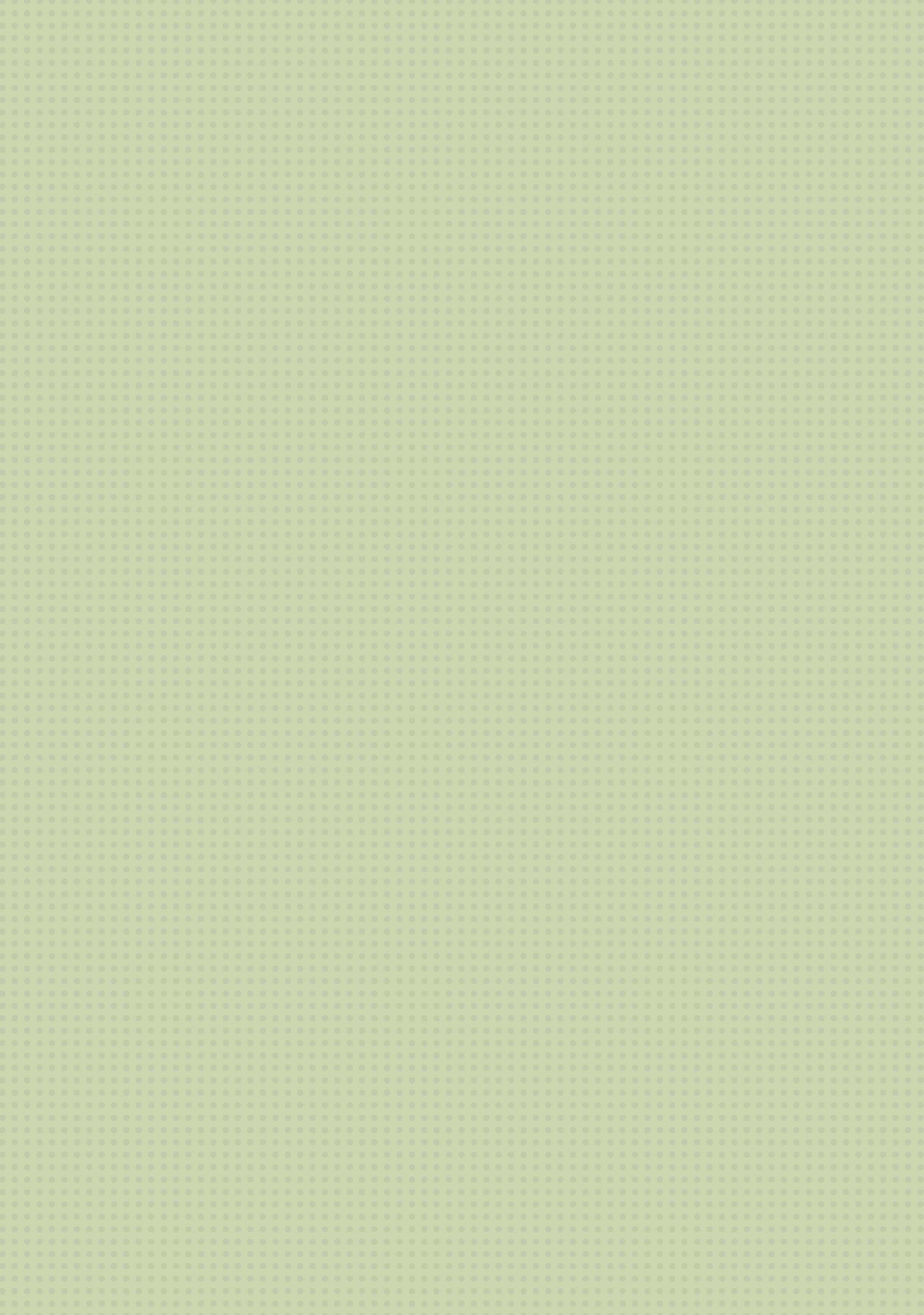 Giải
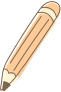 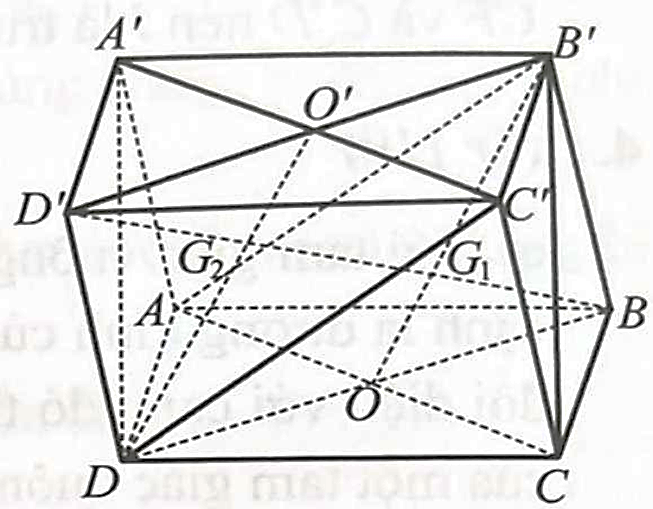 Tương tự, ta cũng có
nên
hay
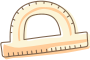 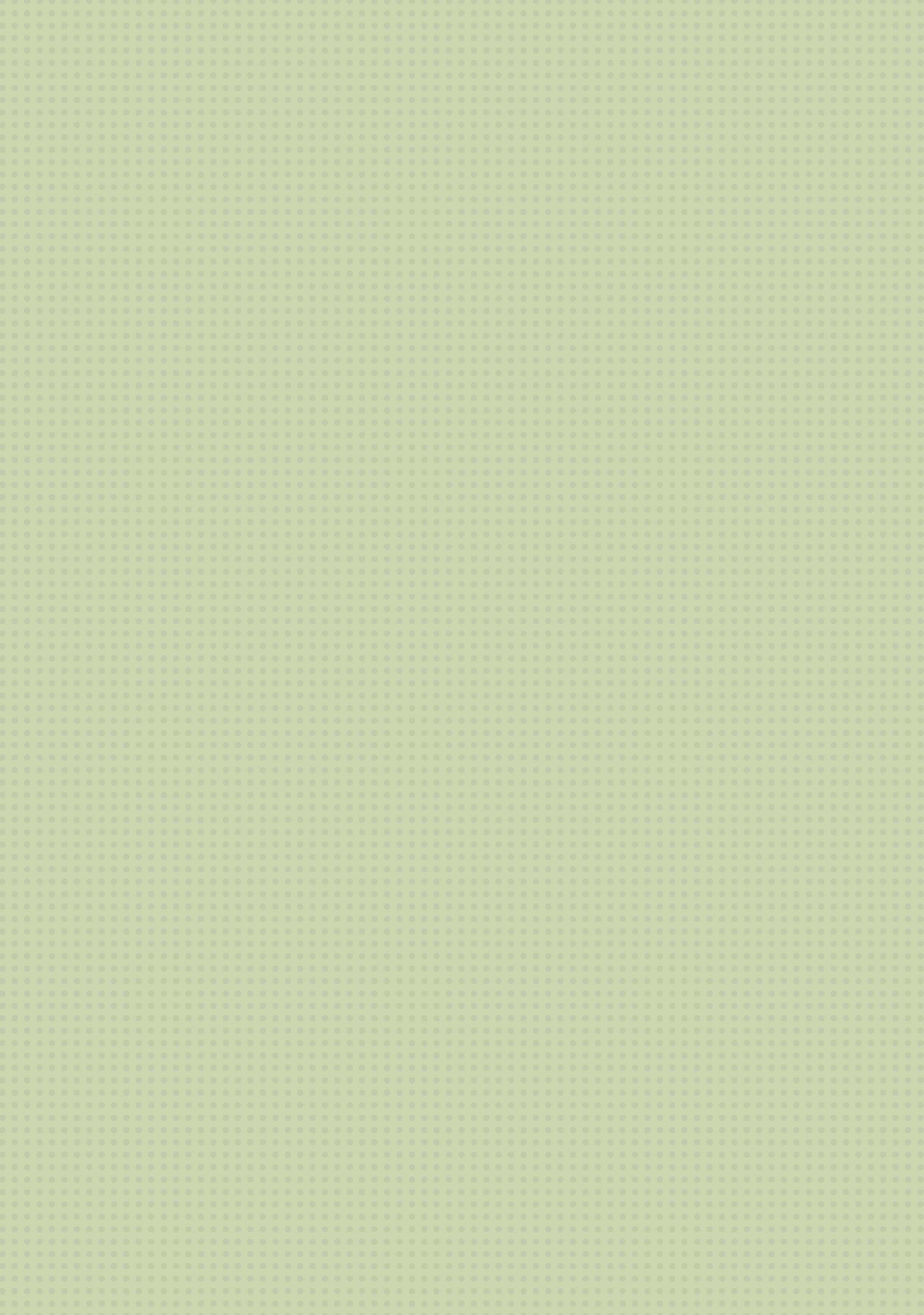 Bài 2 (SGK – tr113)
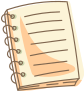 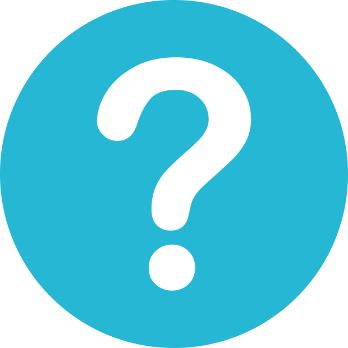 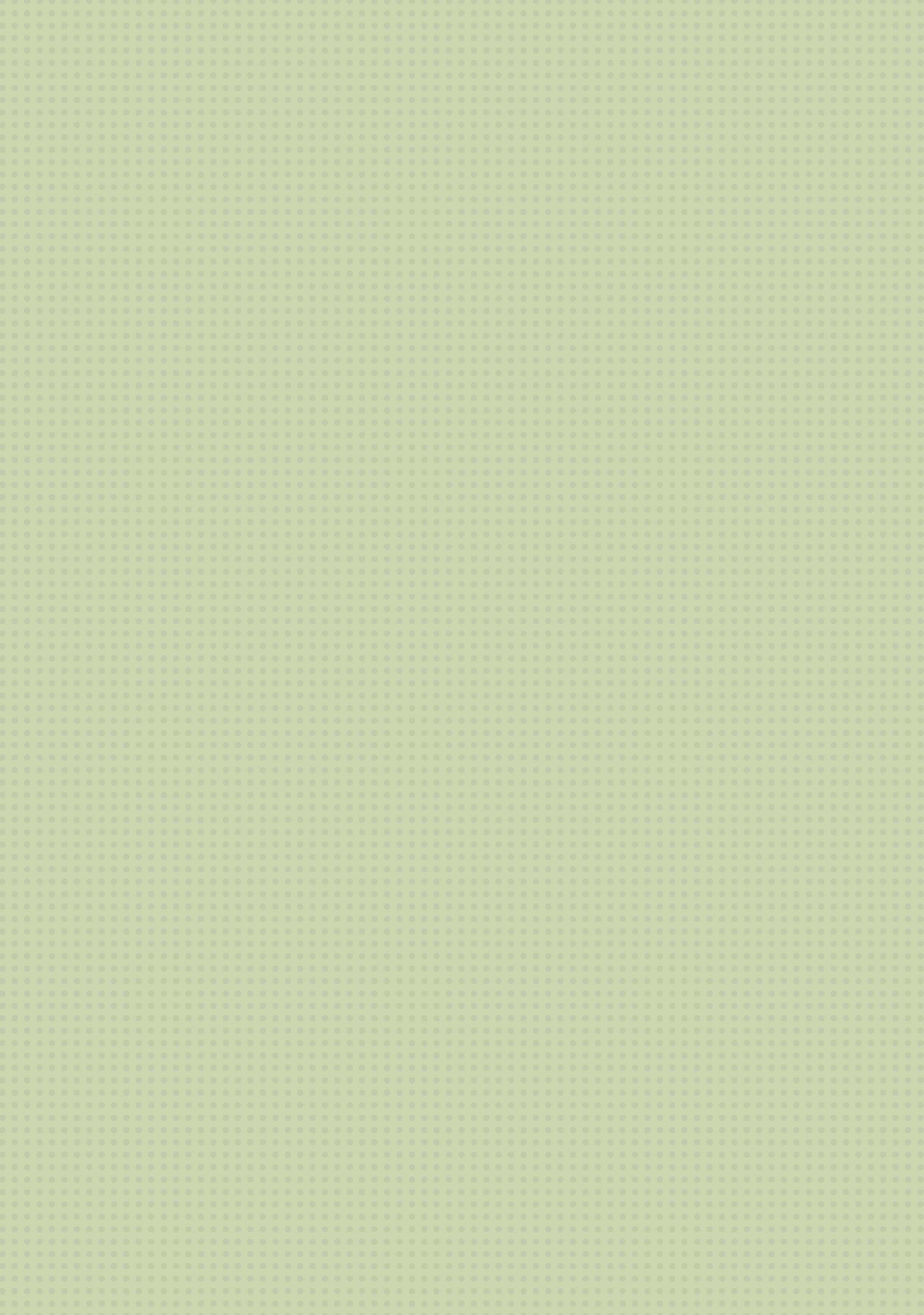 Giải
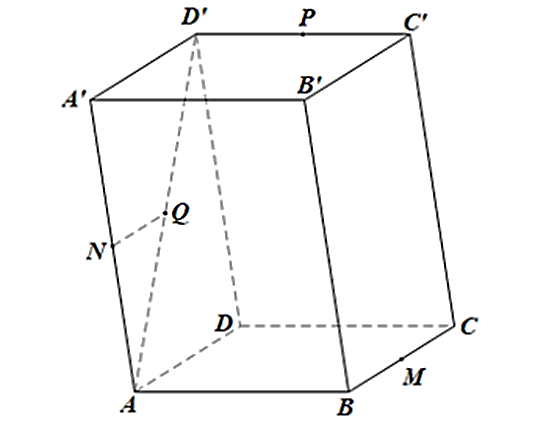 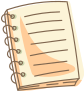 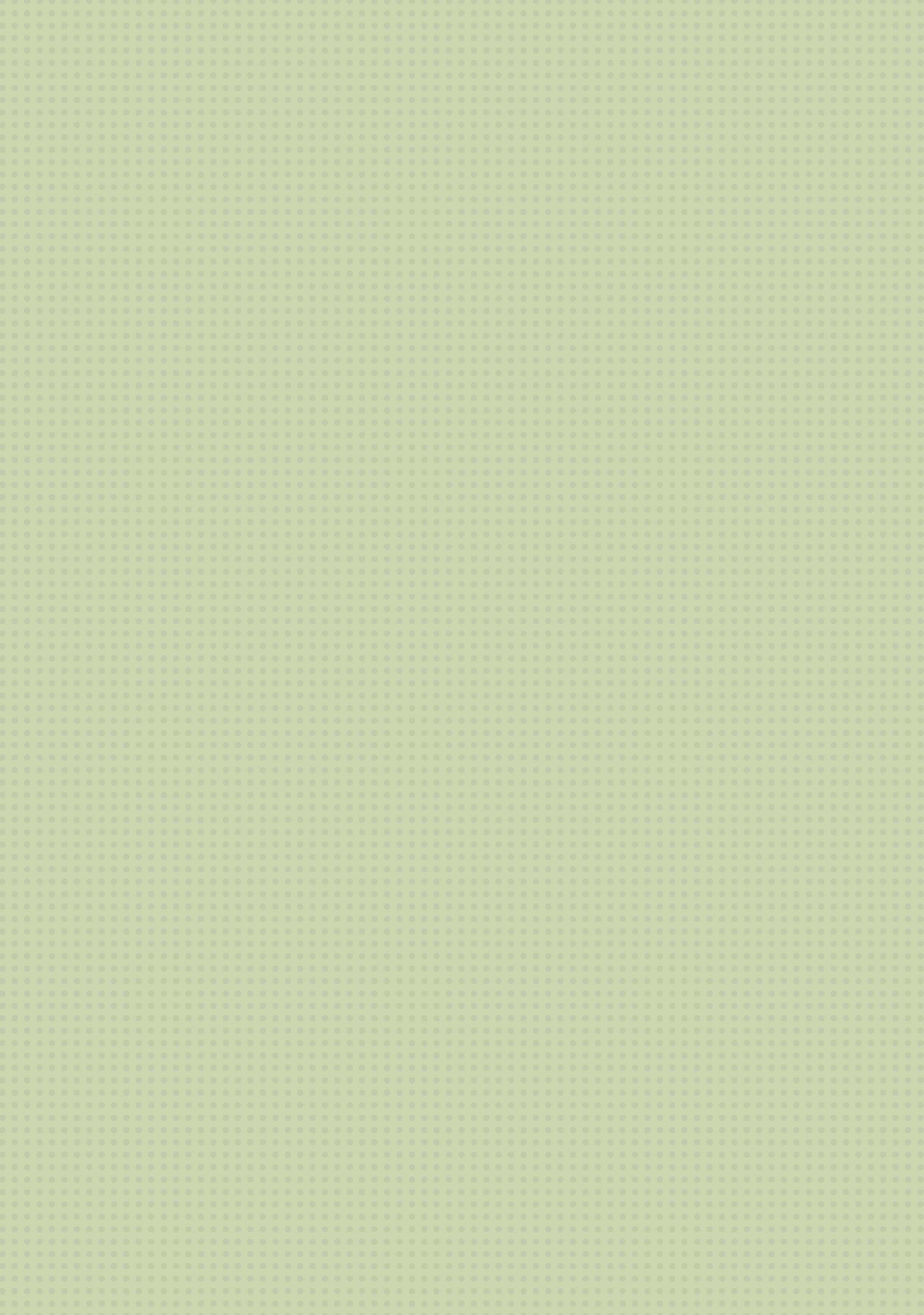 Giải
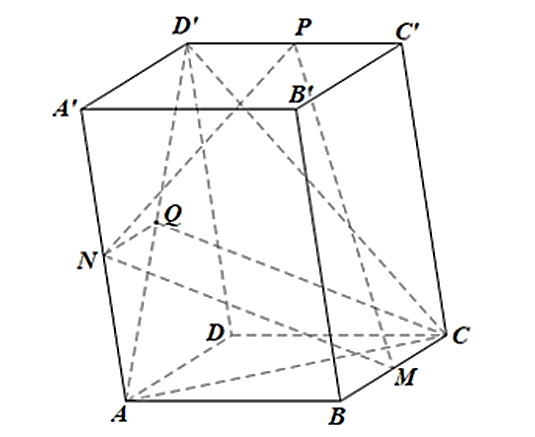 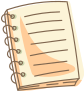 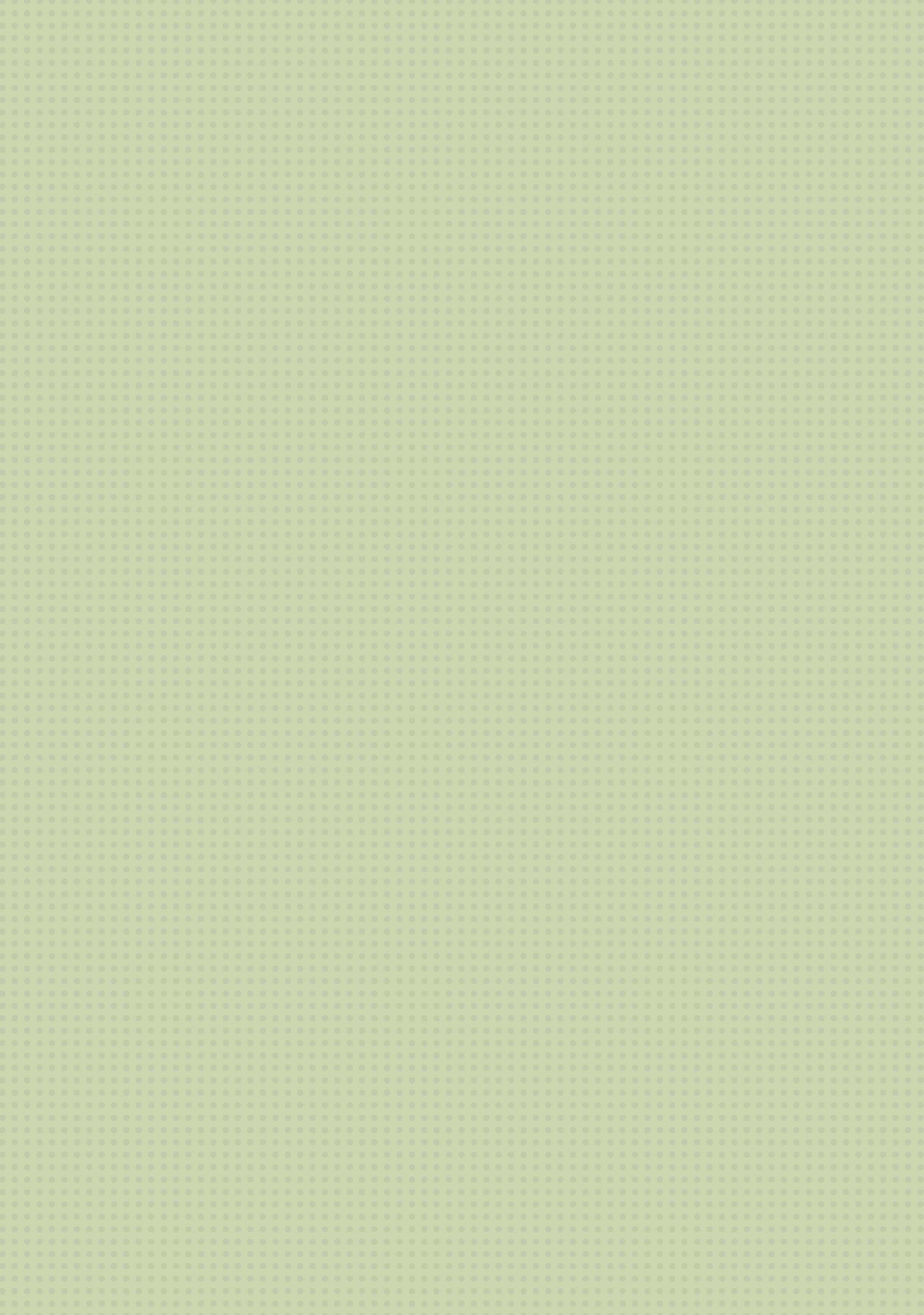 Giải
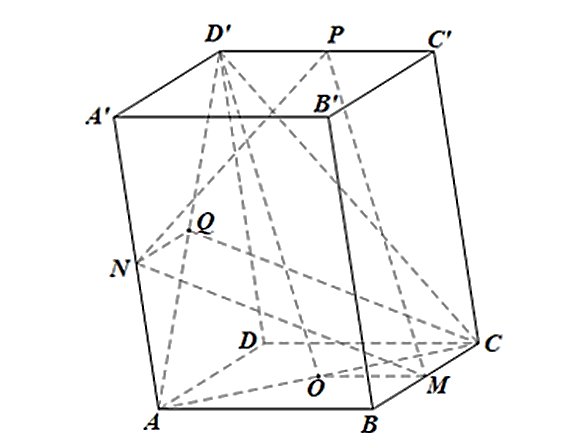 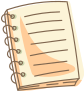 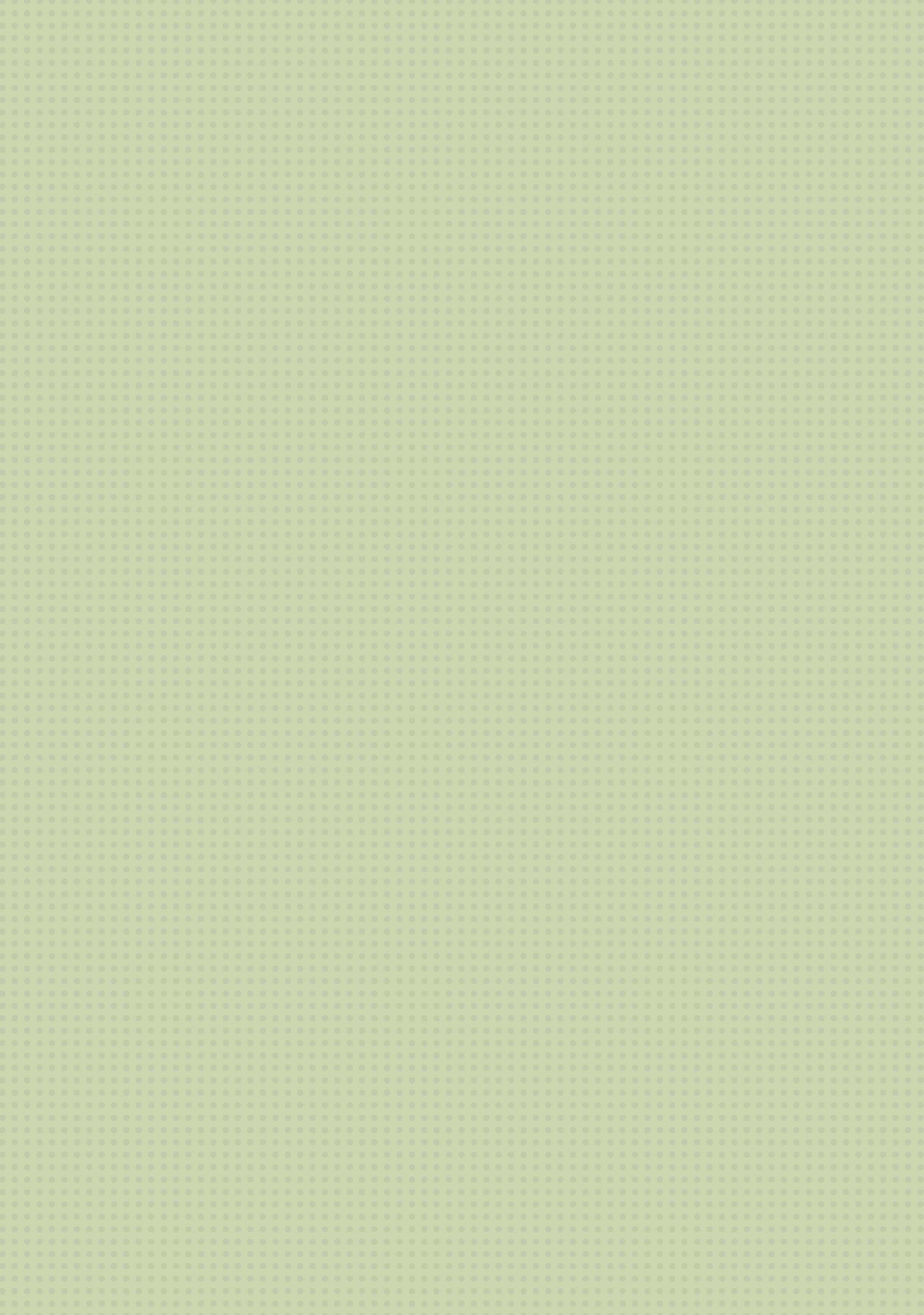 Giải
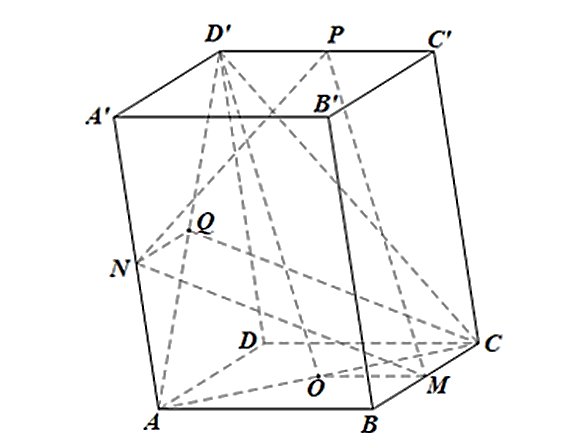 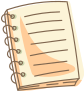 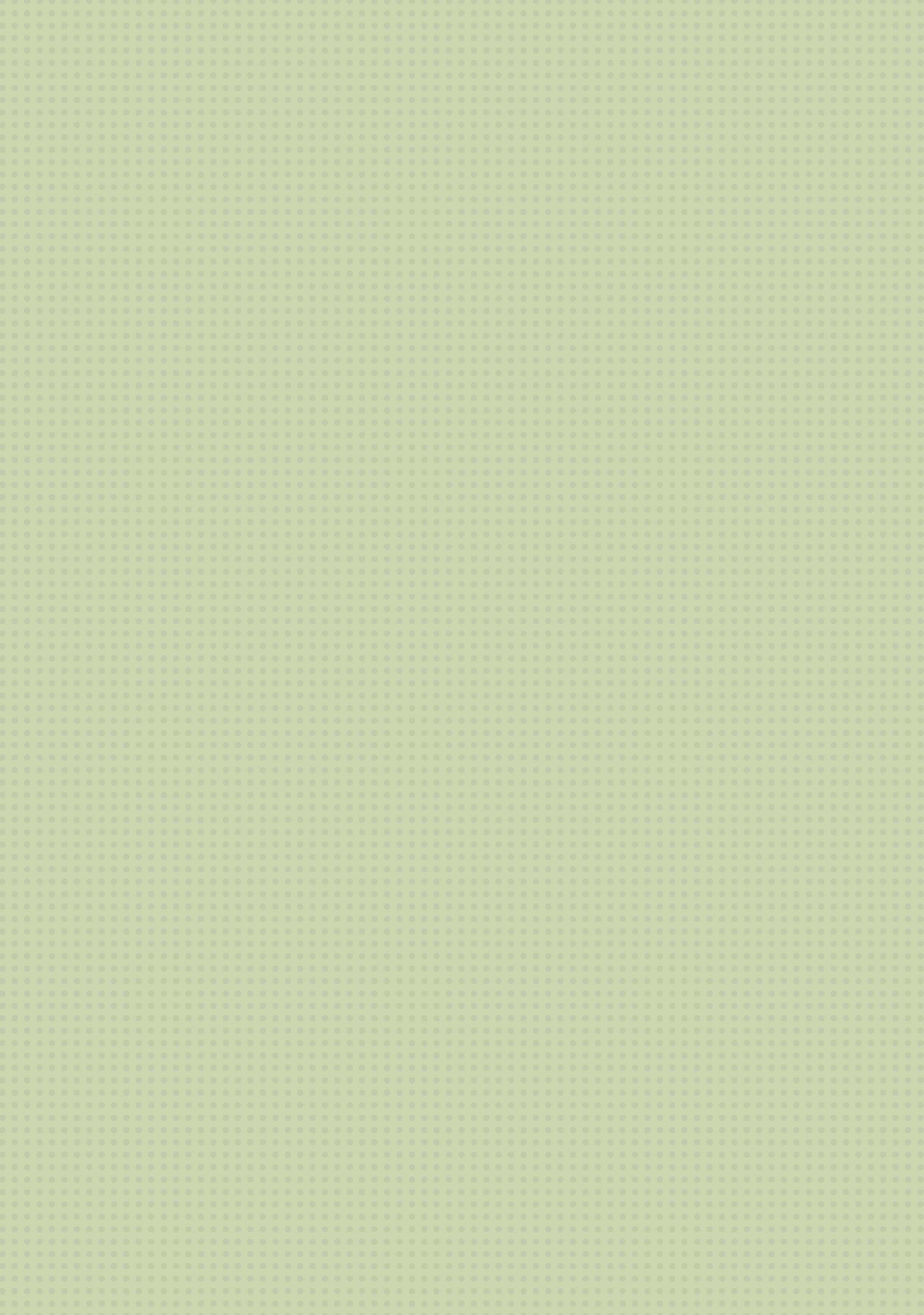 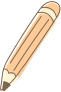 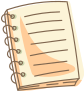 VẬN DỤNG
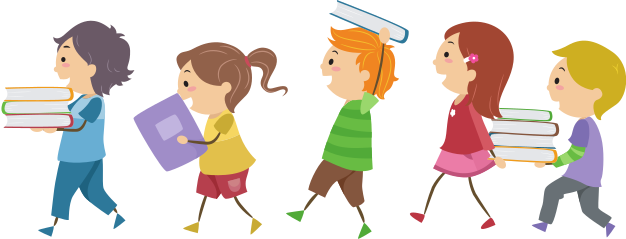 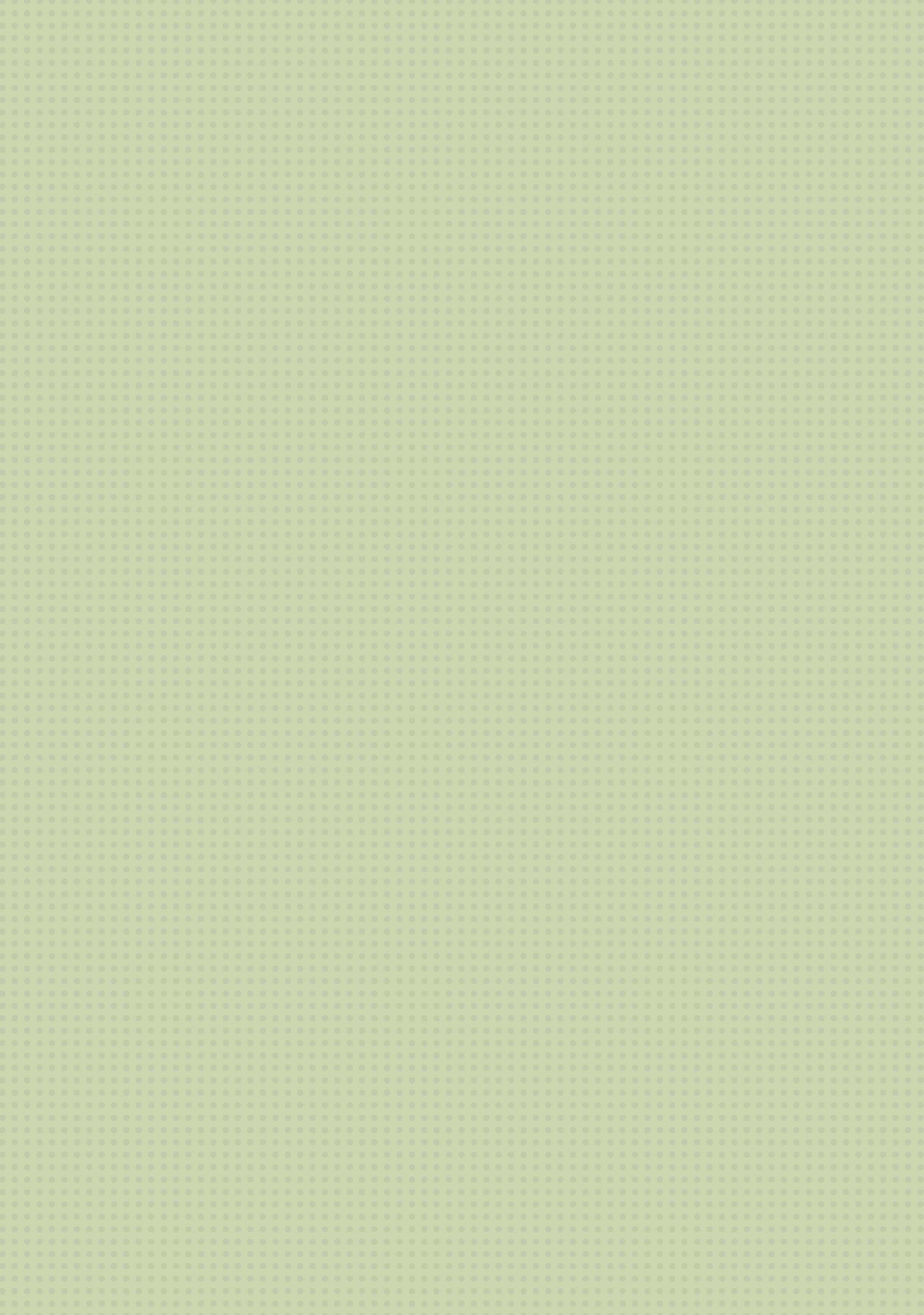 Bài 3 (SGK – tr113)
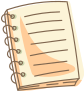 Cho hình lăng trụ tam giác ABC.A’B’C’. Gọi E, F lần lượt là trung điểm của các cạnh AC và A’B’.
a) Chứng minh rằng EF // (BCC’B’).
b) Gọi I là giao điểm của đường thẳng CF với mặt phẳng (AC’B). Chứng minh rằng I là trung điểm đoạn thẳng CF.
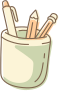 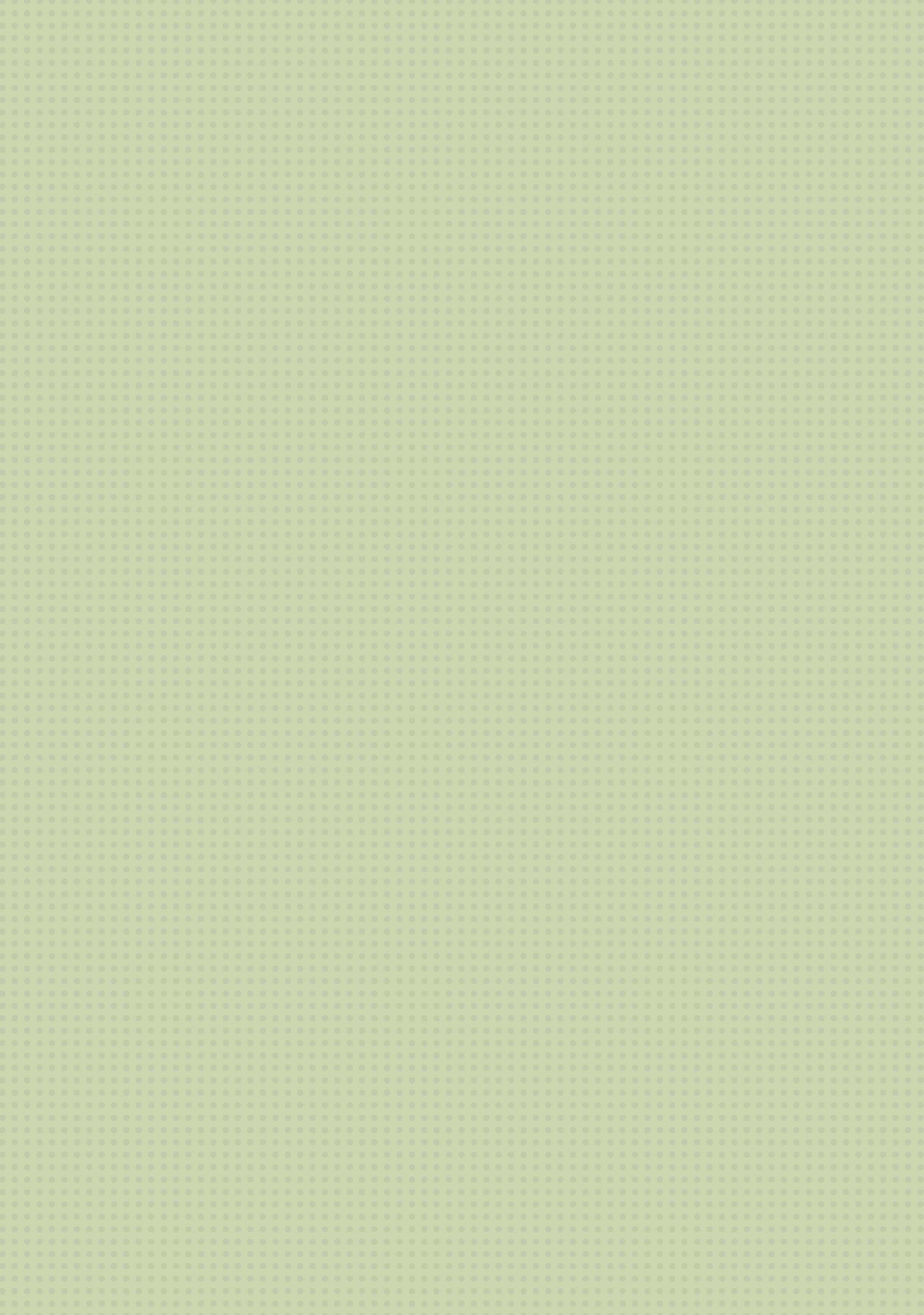 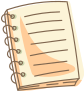 Giải
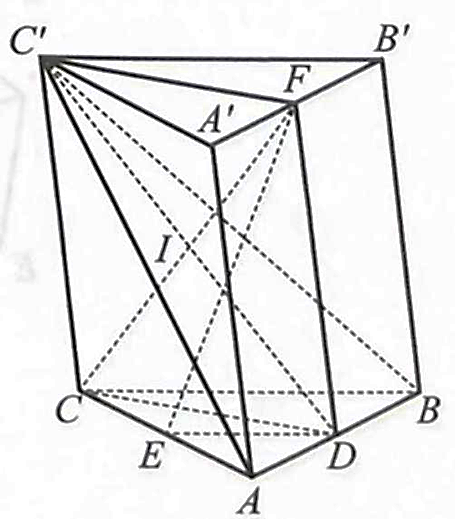 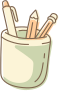 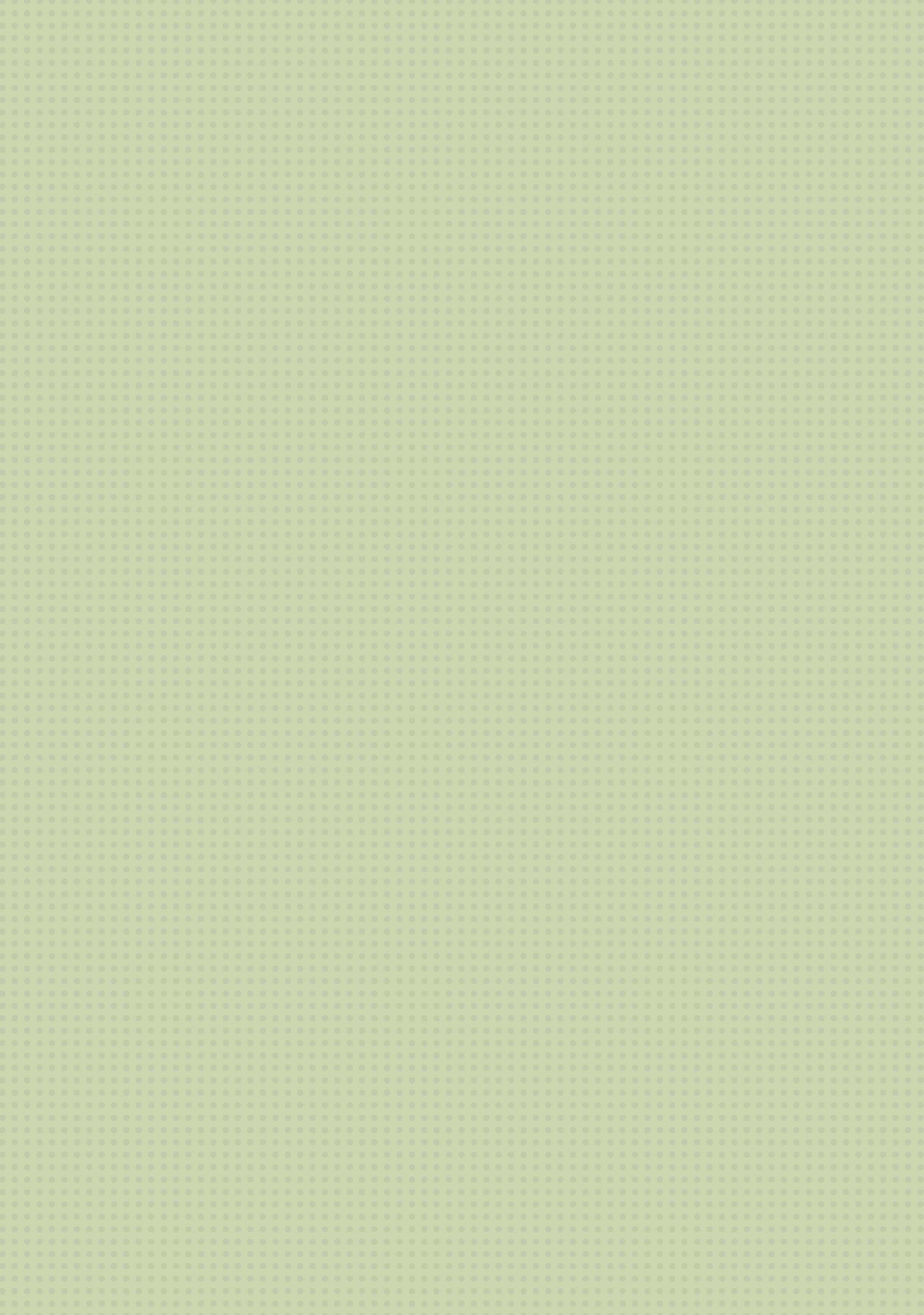 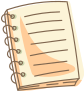 Giải
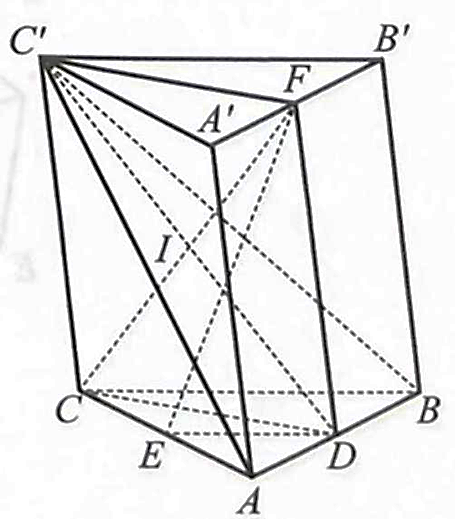 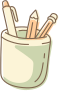 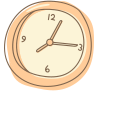 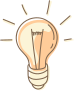 HƯỚNG DẪN VỀ NHÀ
Chuẩn bị trước 
Bài 6. Phép chiếu song song. Hình biểu diễn của một hình không gian
Ghi nhớ 
kiến thức trong bài
Hoàn thành các bài tập trong SBT
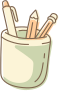 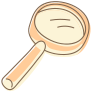 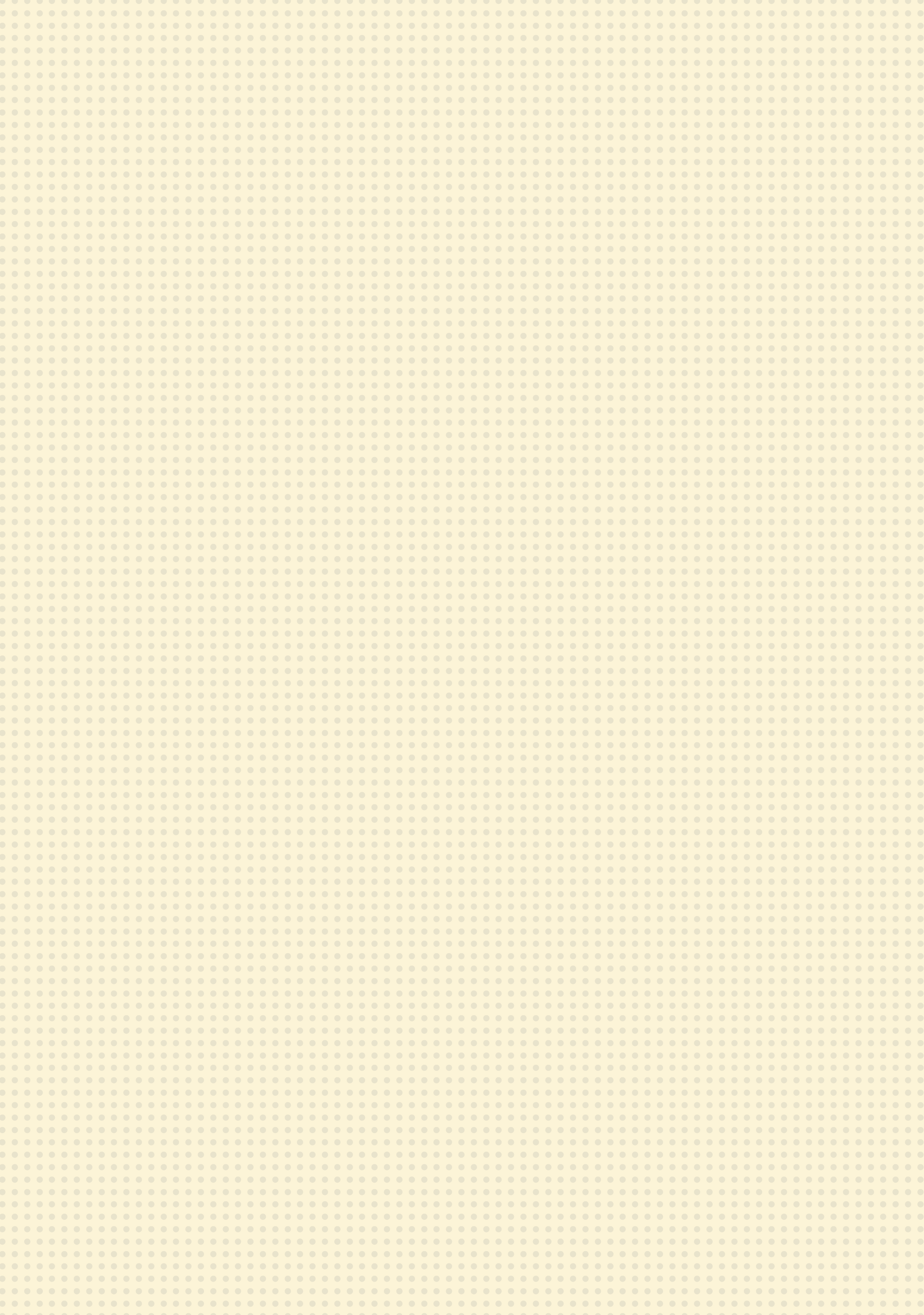 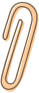 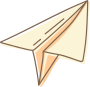 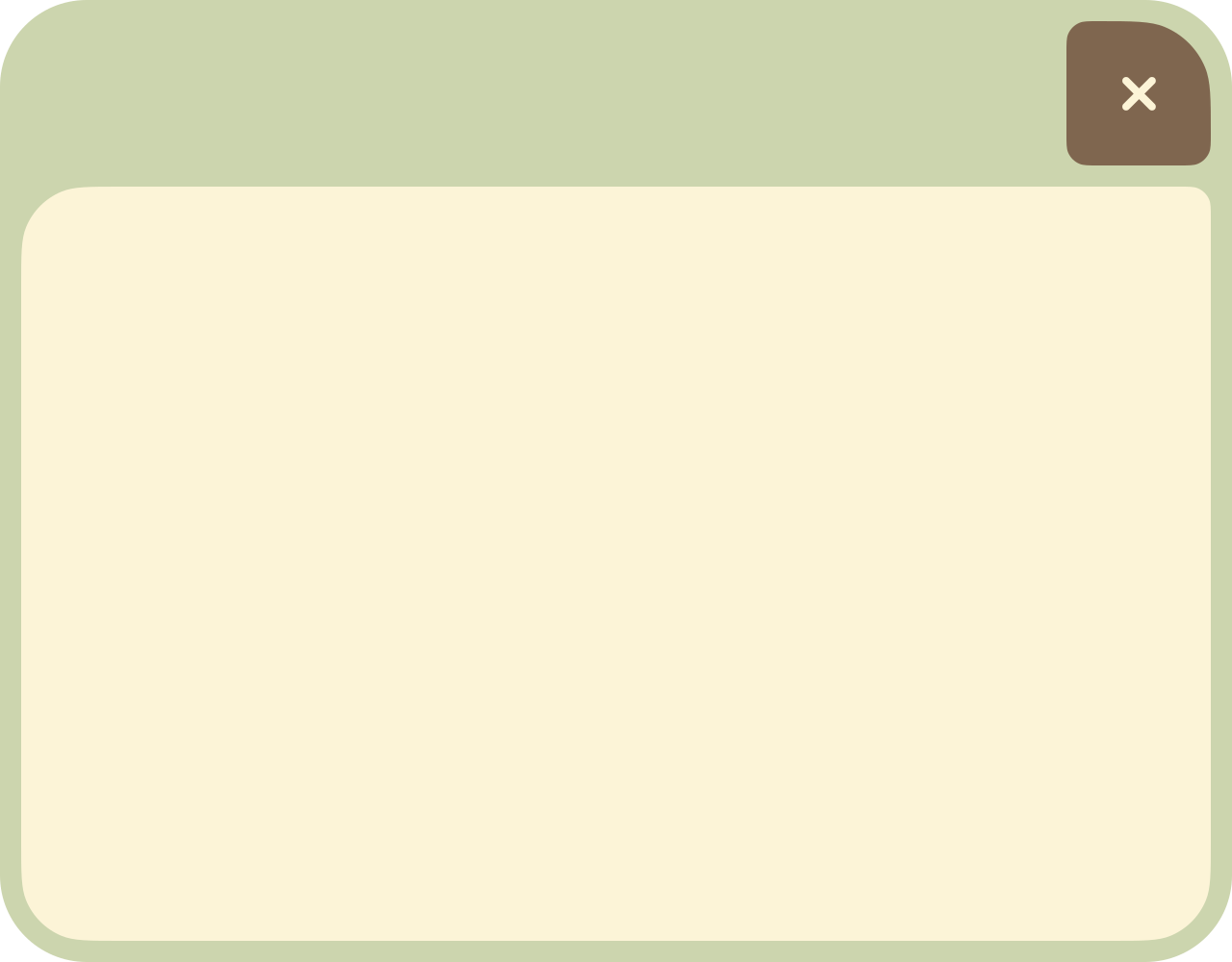 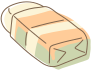 CẢM ƠN CÁC EM ĐÃ CHÚ Ý LẮNG NGHE BÀI GIẢNG!
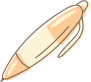 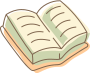